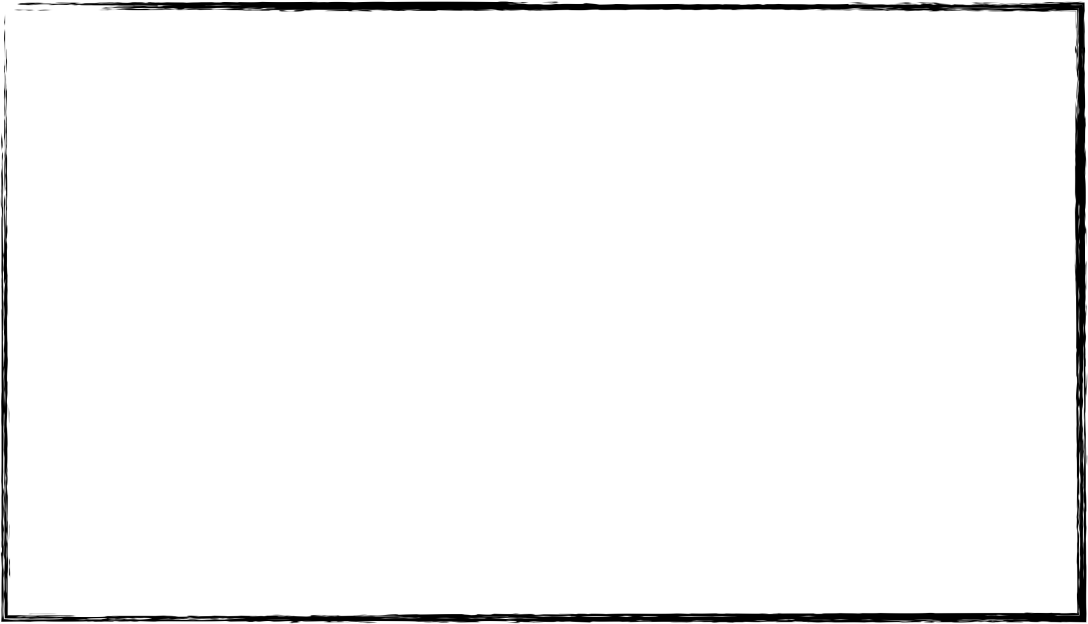 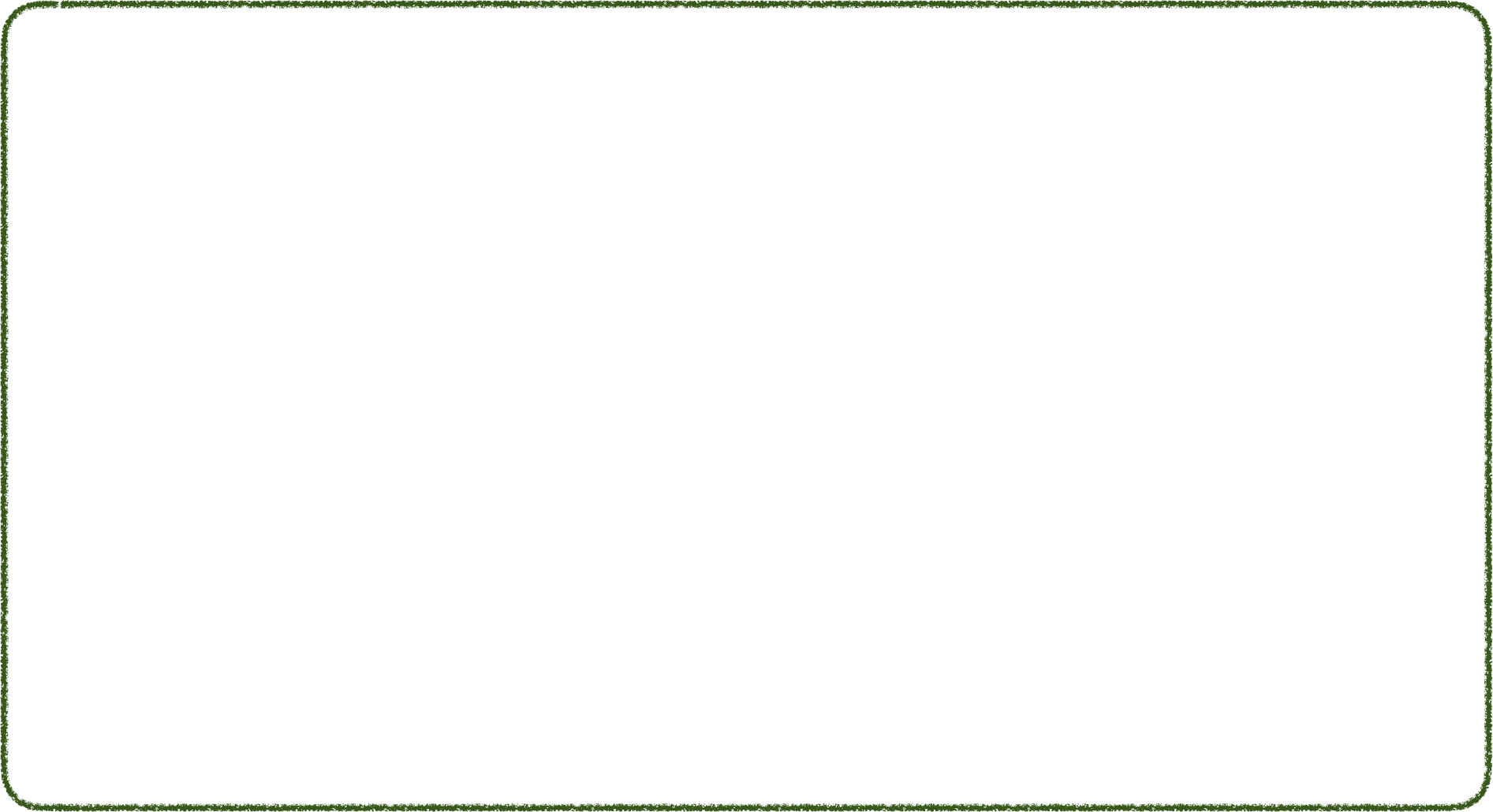 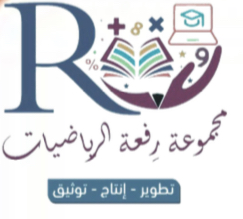 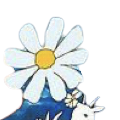 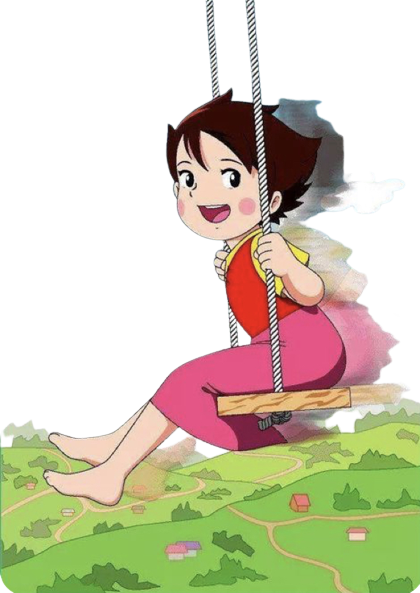 ١٠ - ٤ الكسور المتكافئة
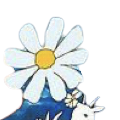 أ/ فاطمة جبران
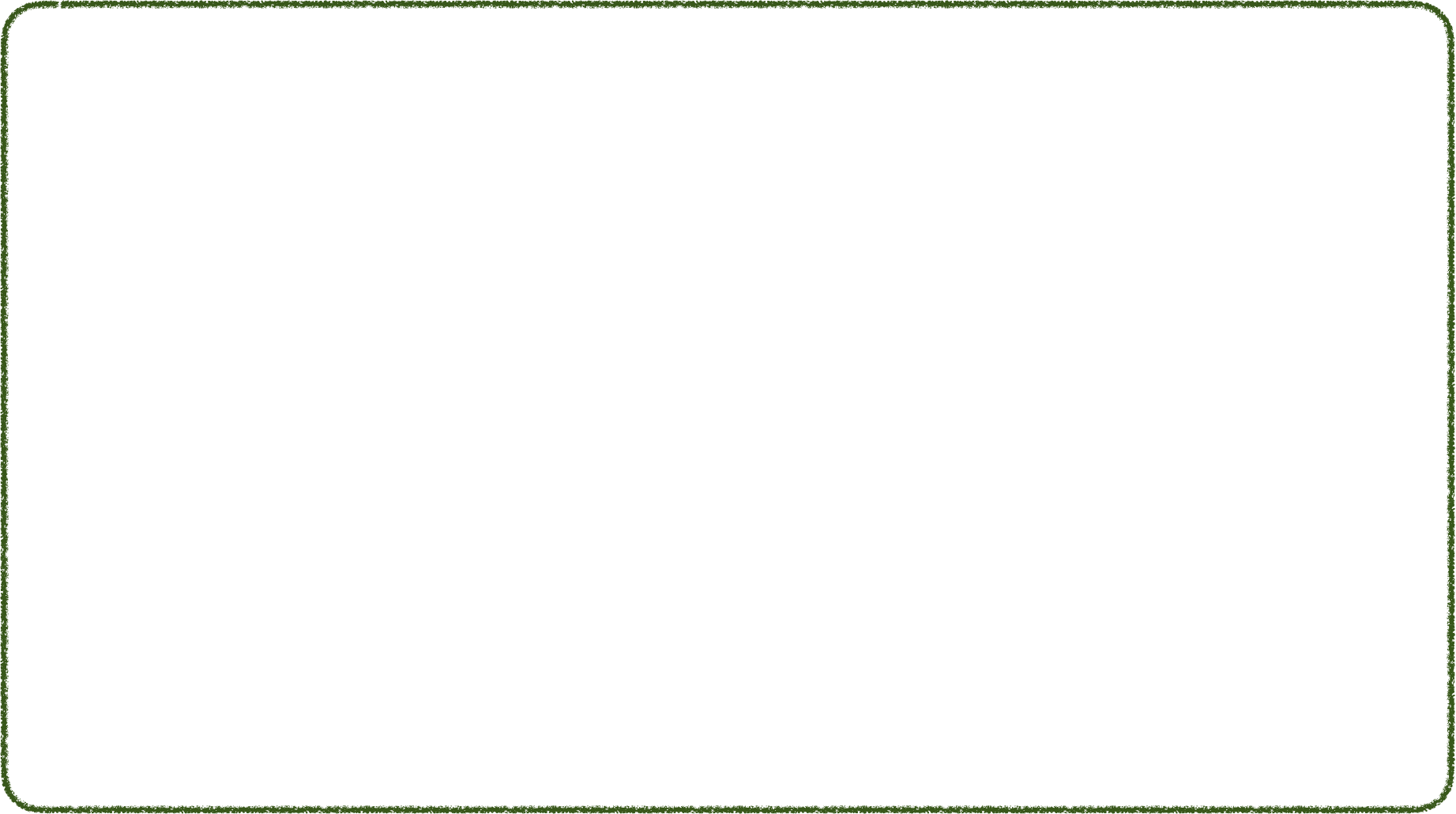 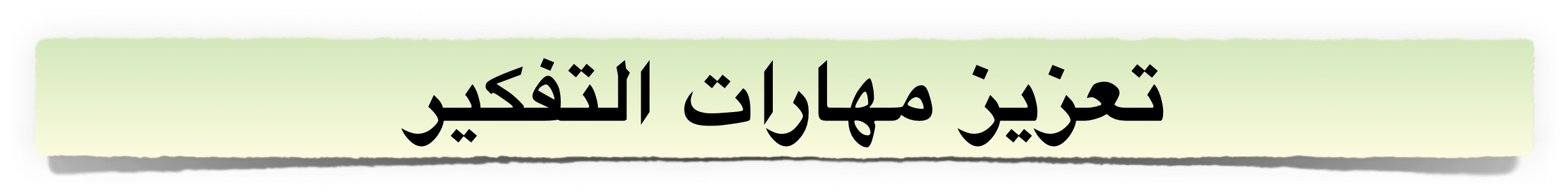 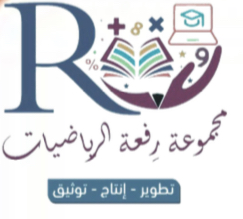 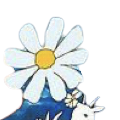 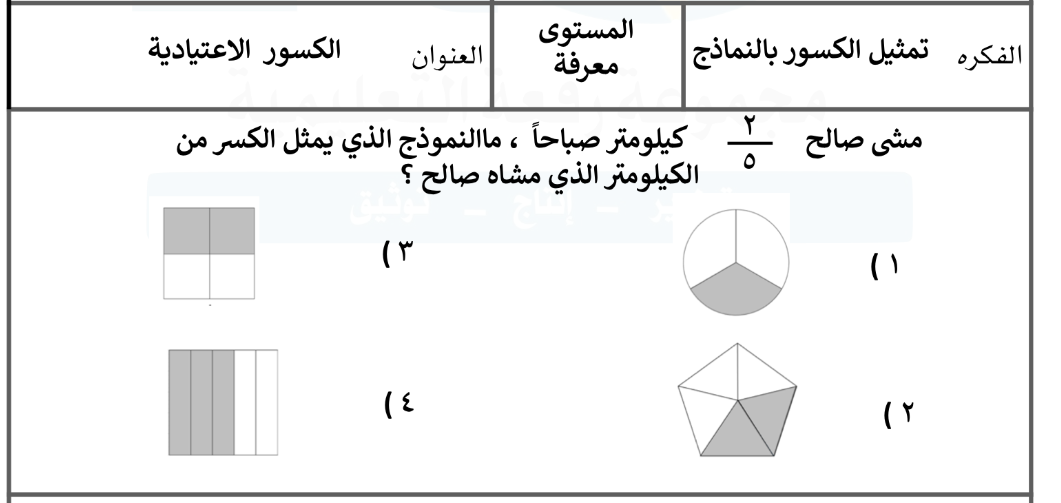 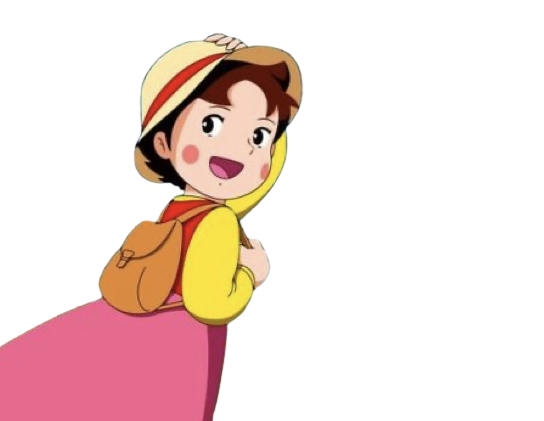 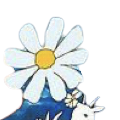 أ/ فاطمة جبران
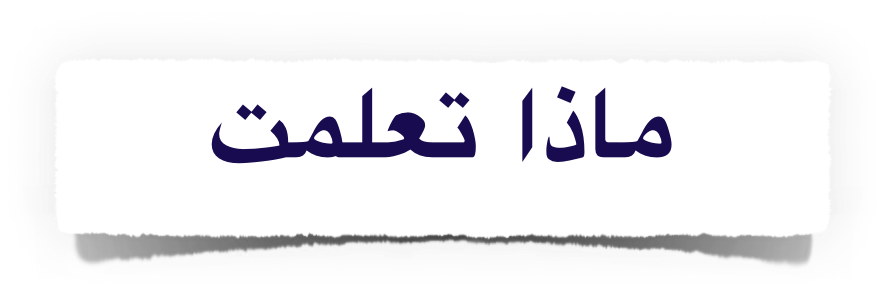 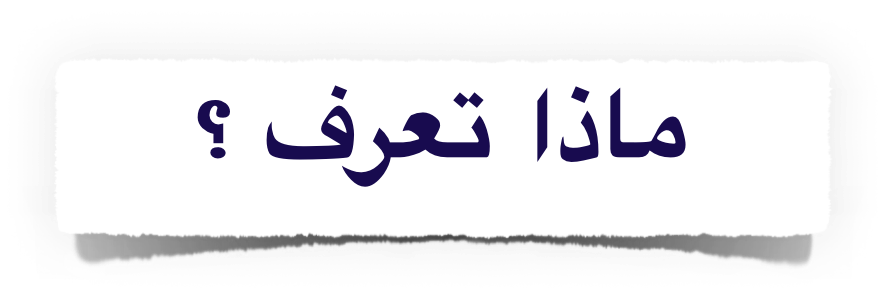 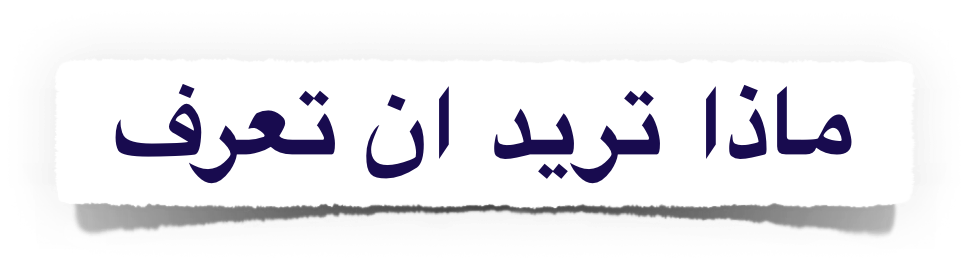 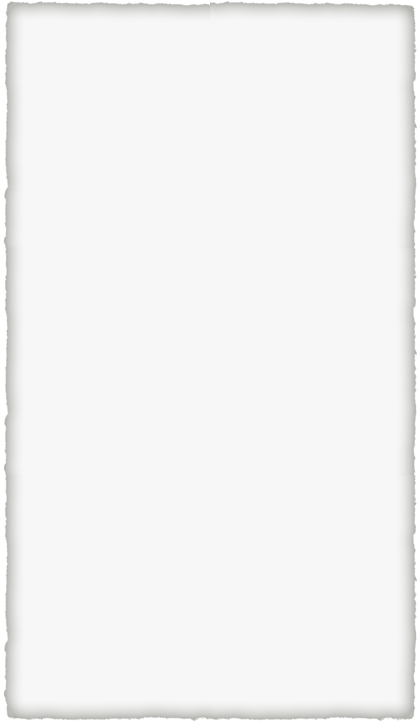 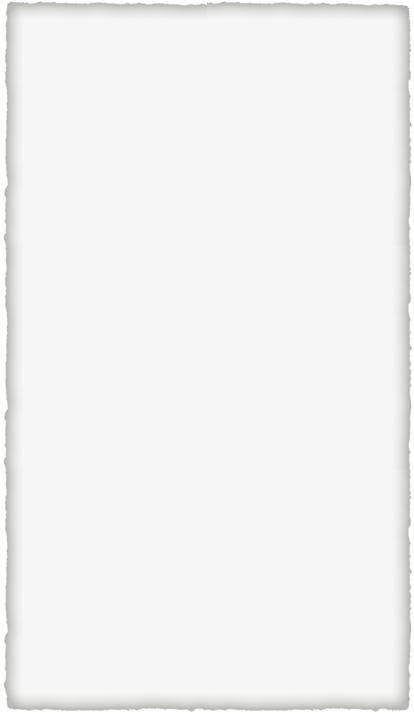 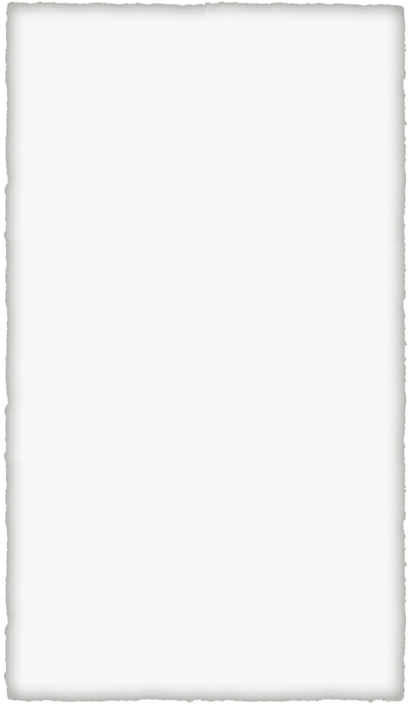 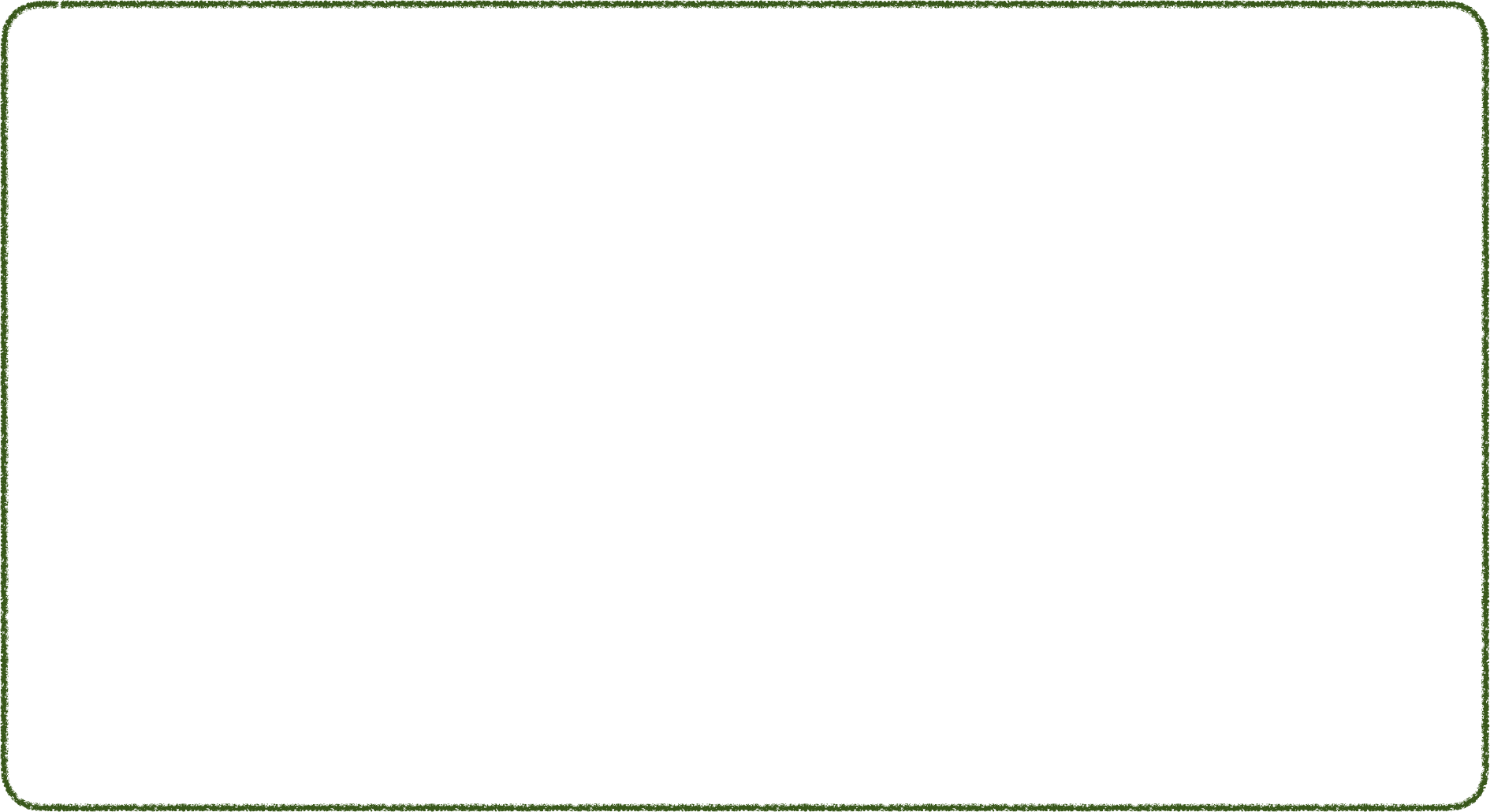 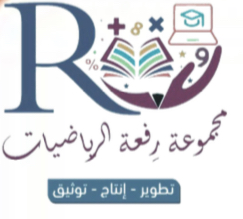 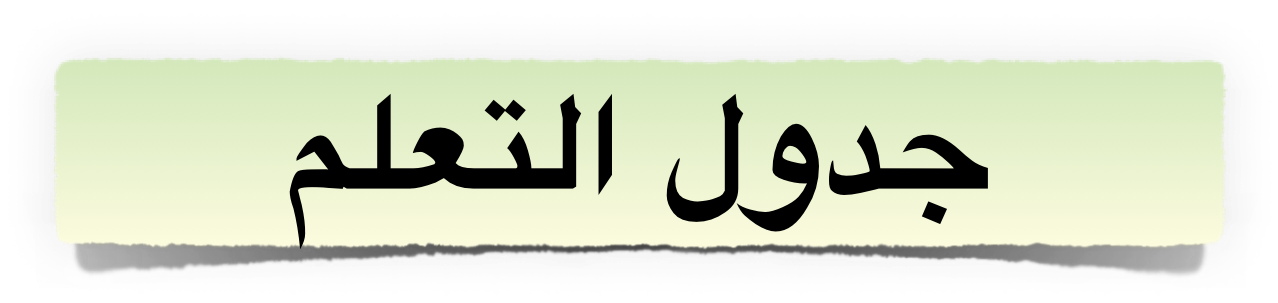 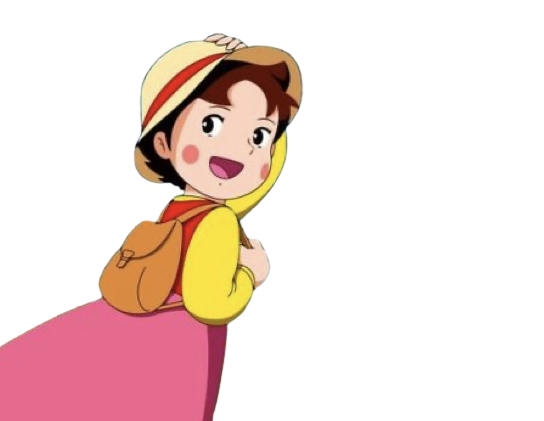 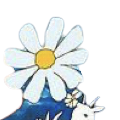 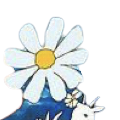 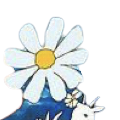 أ/ فاطمة جبران
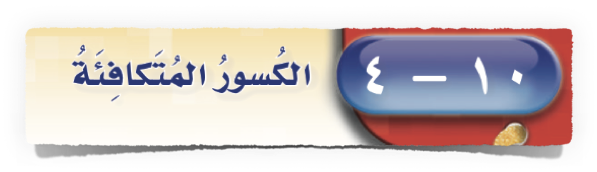 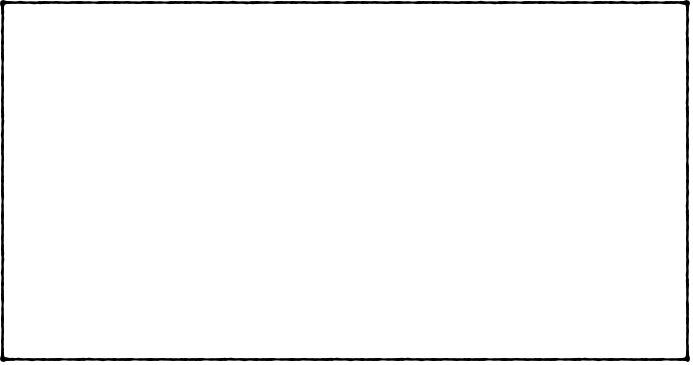 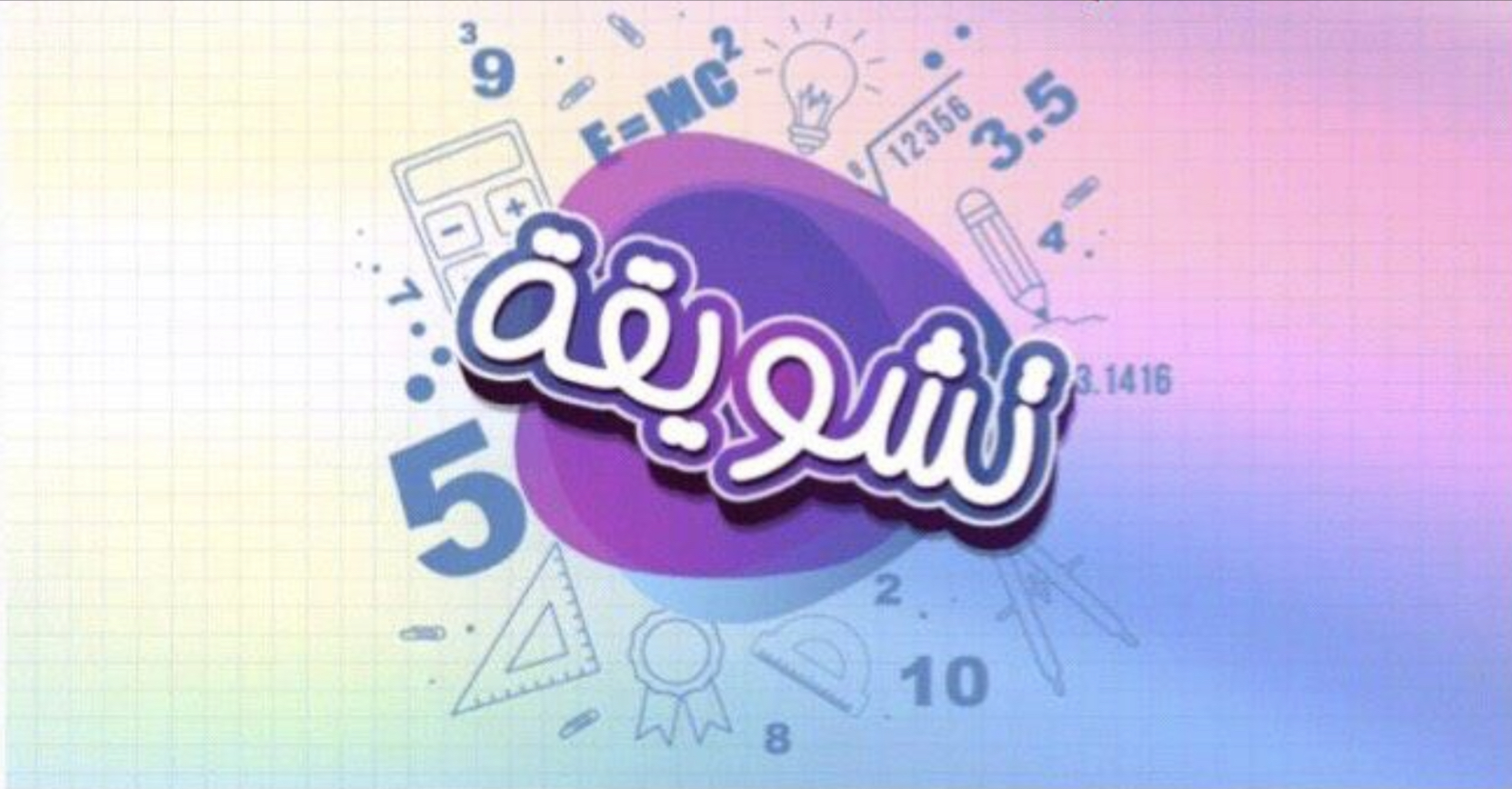 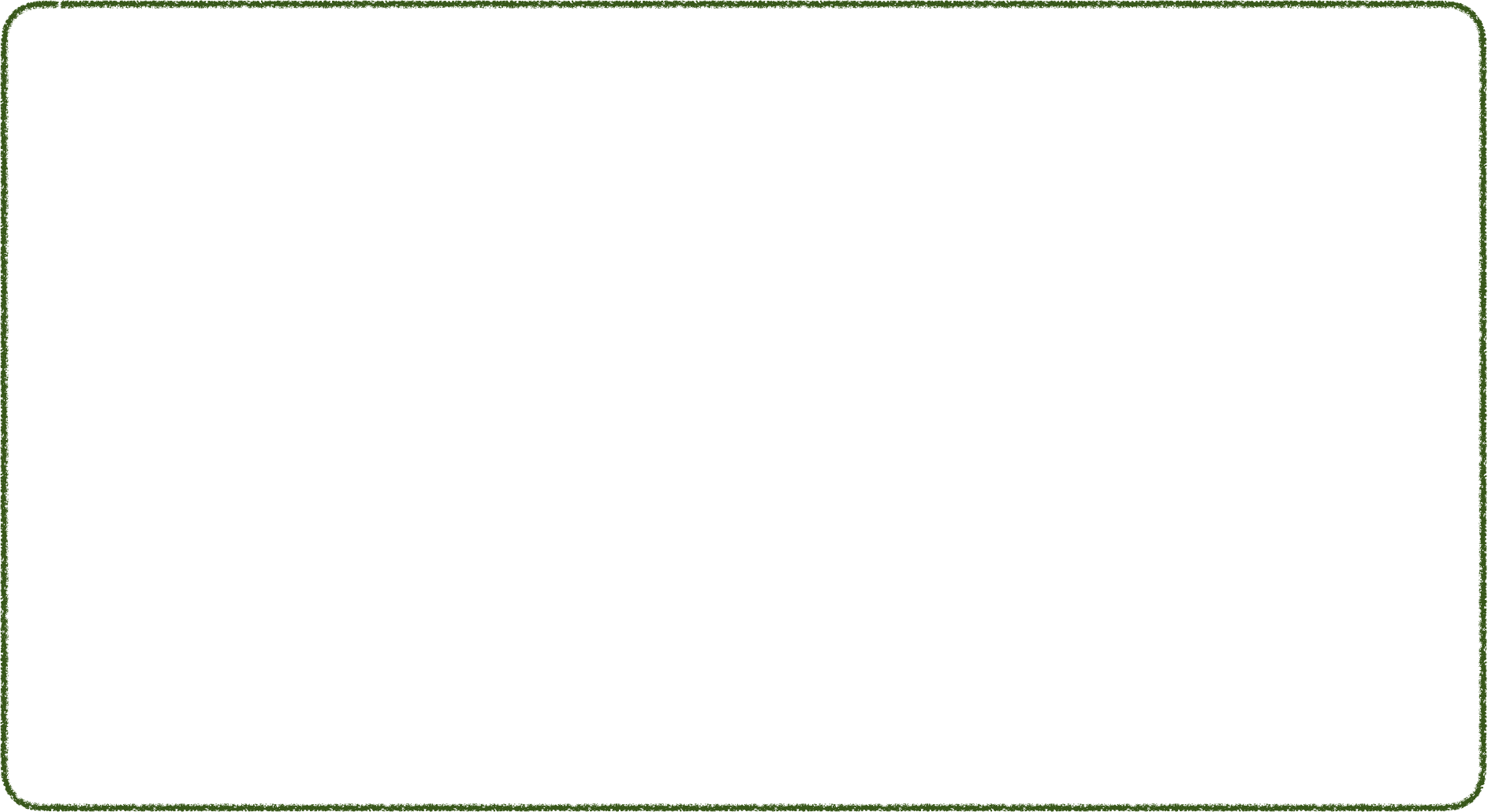 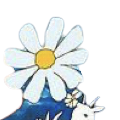 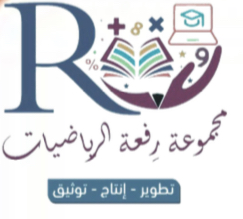 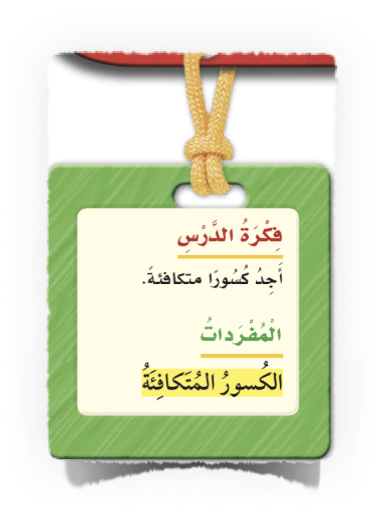 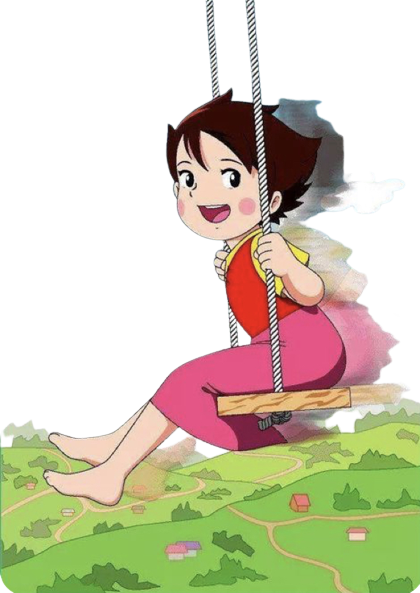 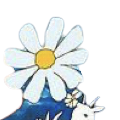 أ/ فاطمة جبران
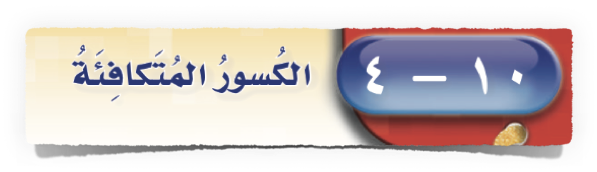 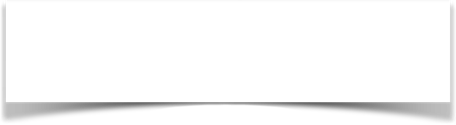 صفحة الكتاب ٦٦
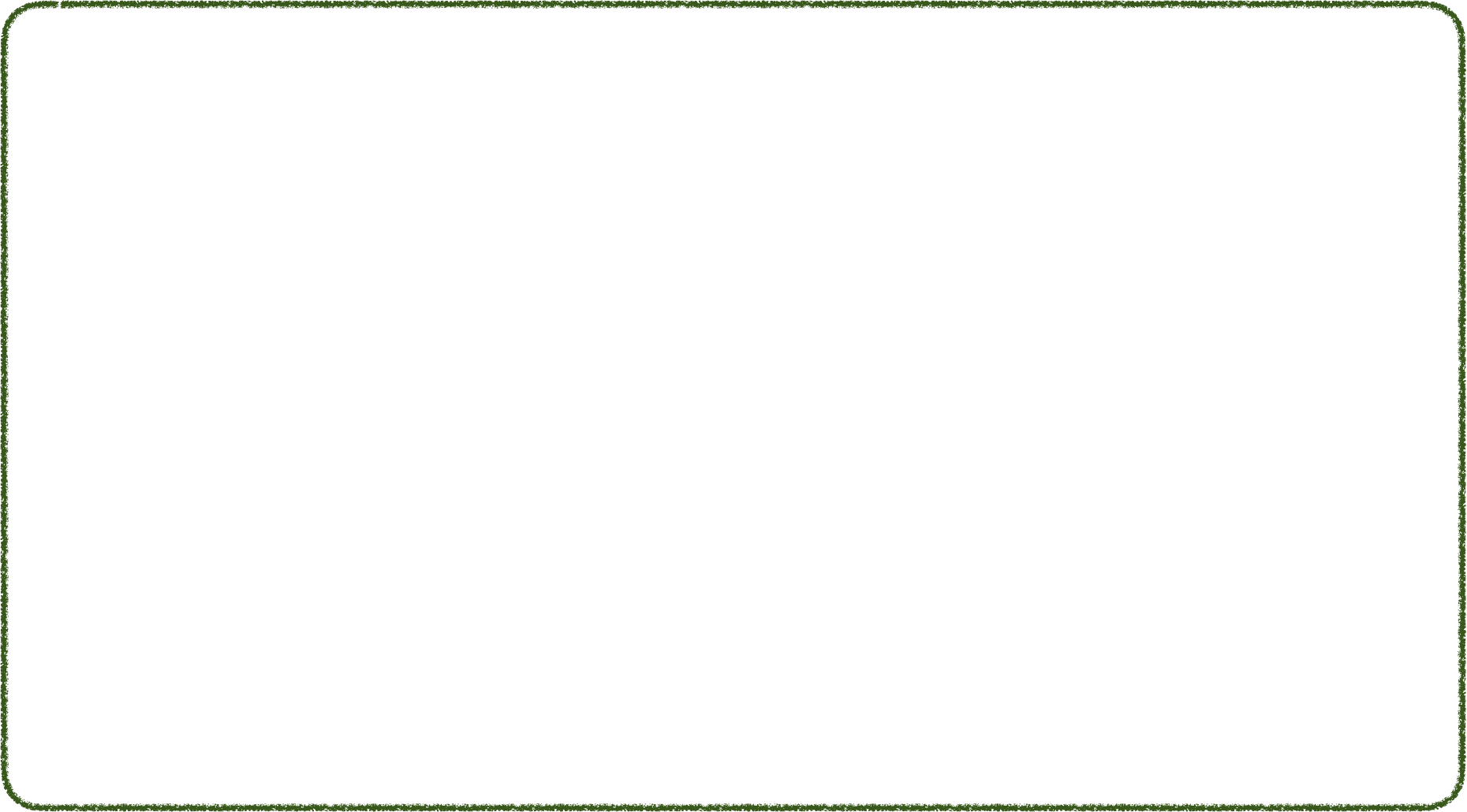 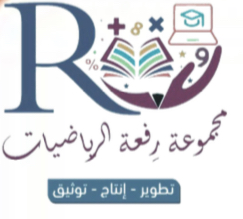 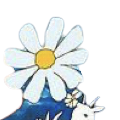 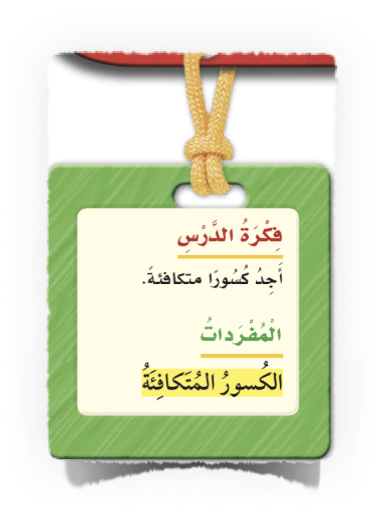 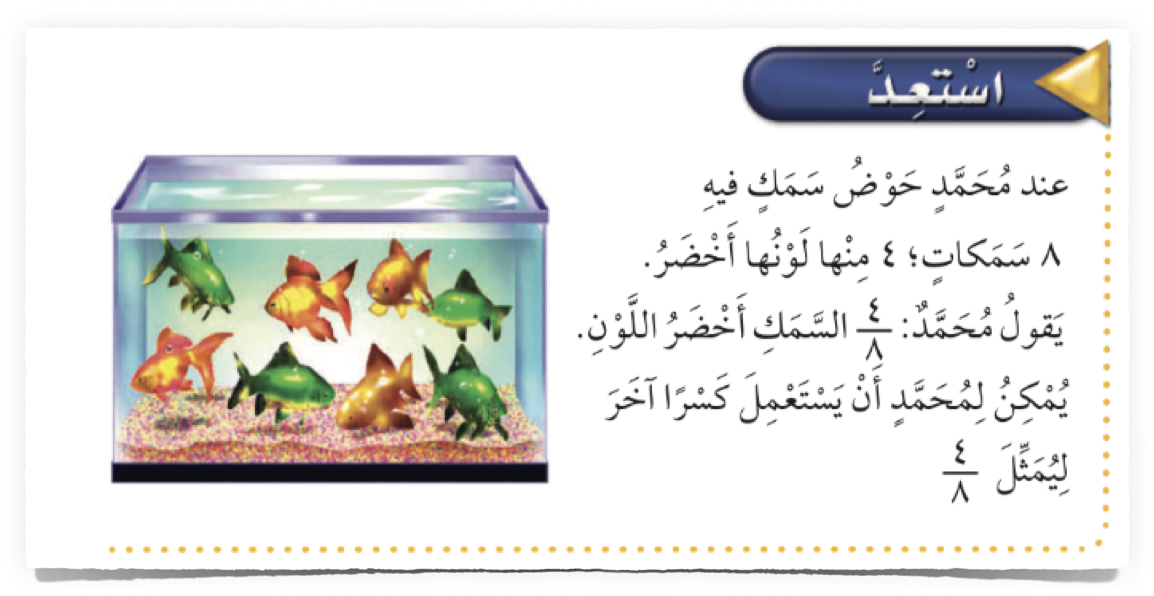 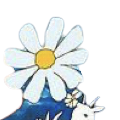 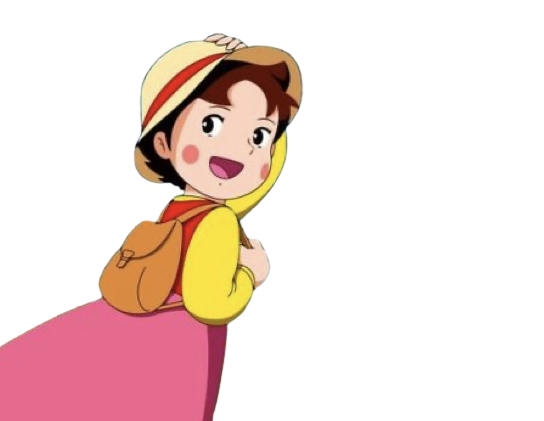 أ/ فاطمة جبران
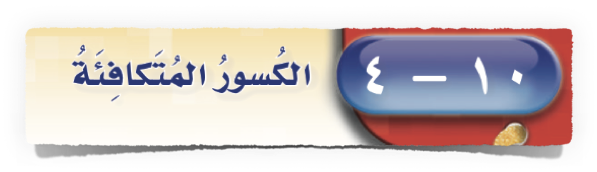 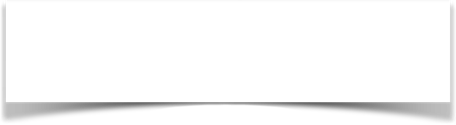 صفحة الكتاب ٦٦
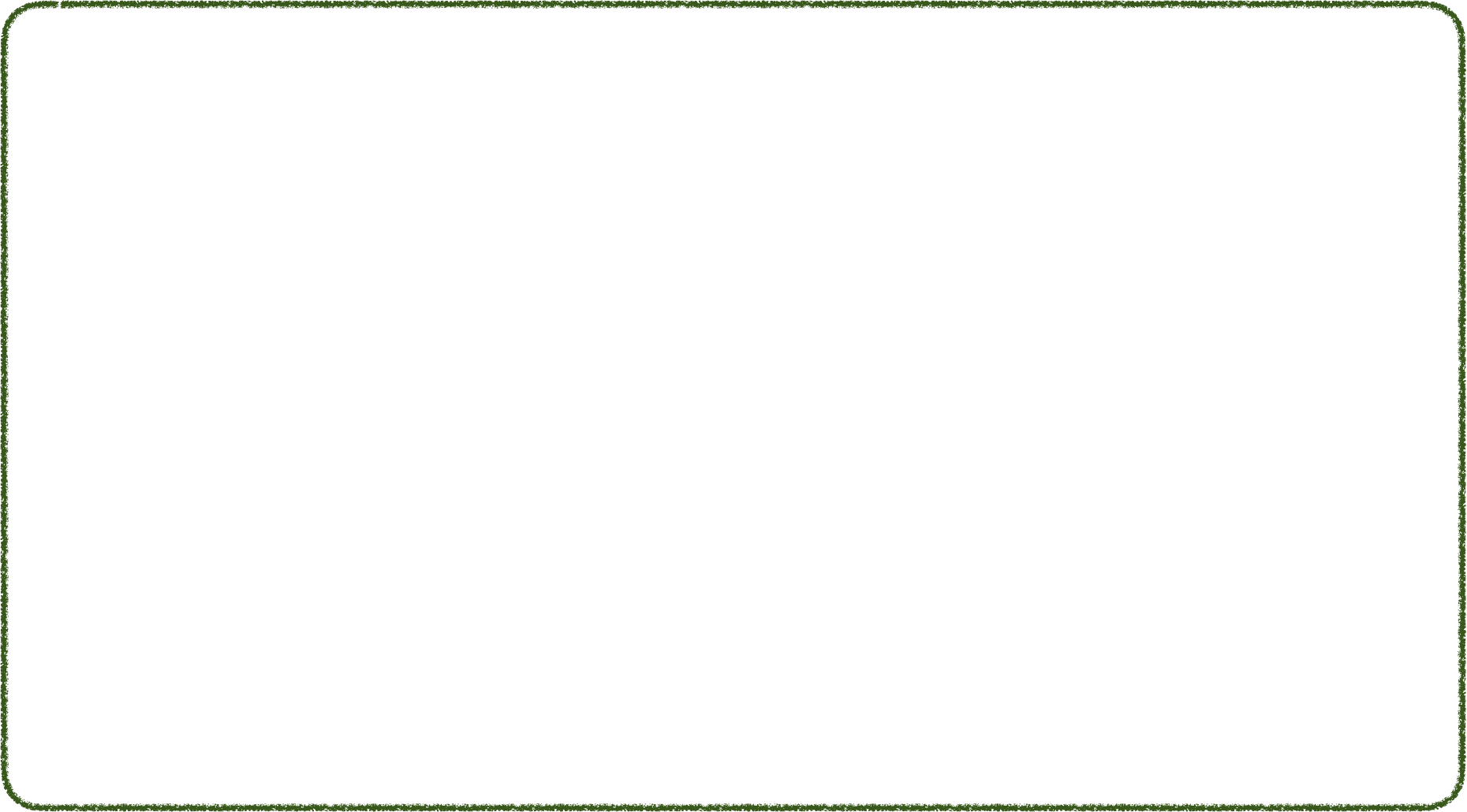 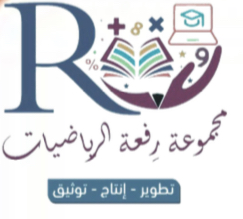 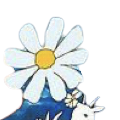 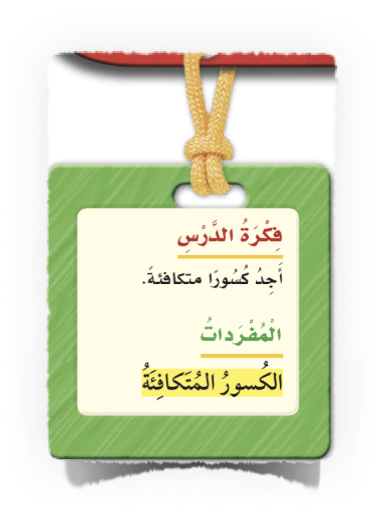 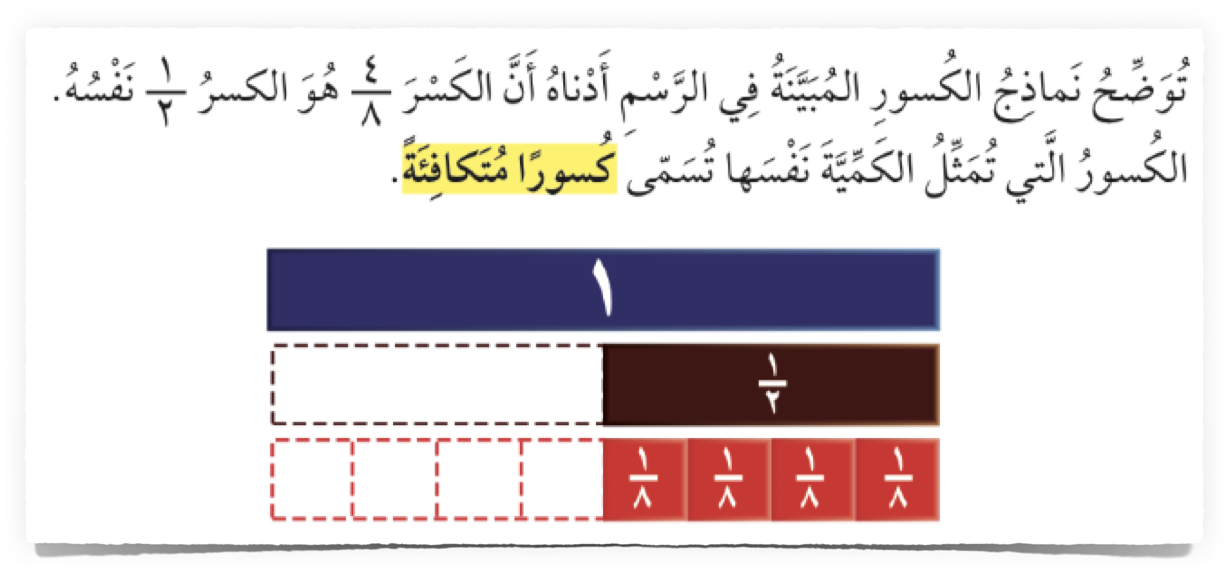 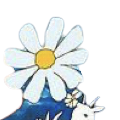 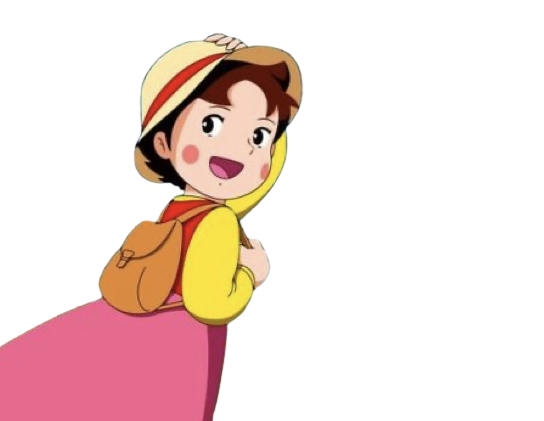 أ/ فاطمة جبران
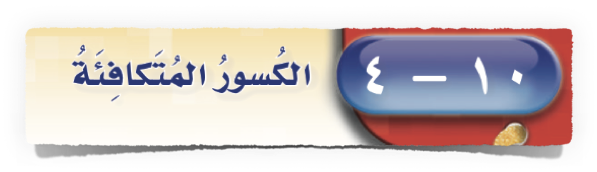 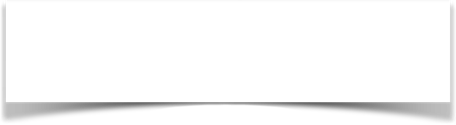 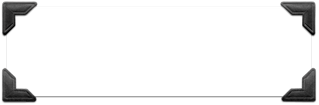 صفحة الكتاب ٦٦
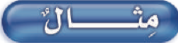 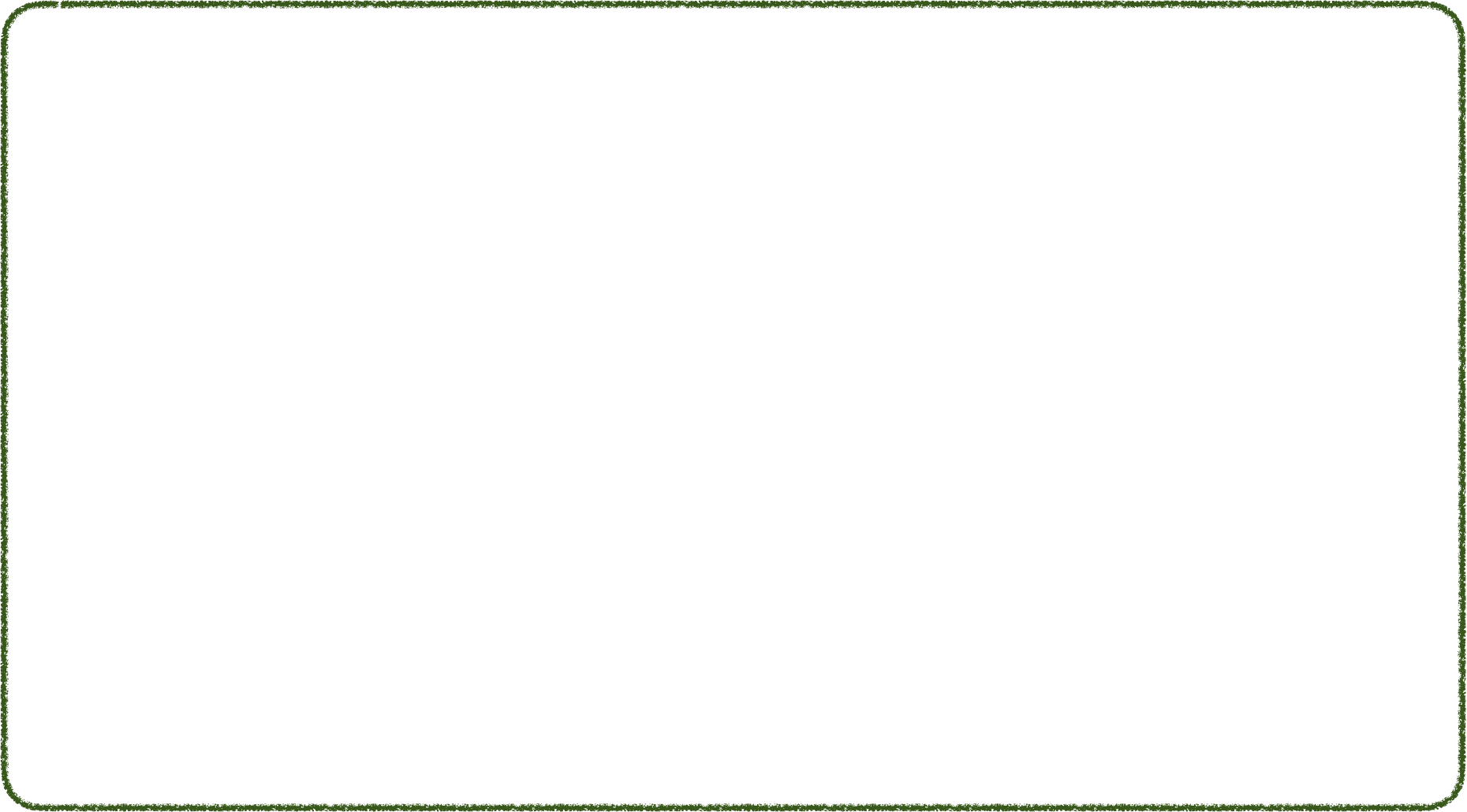 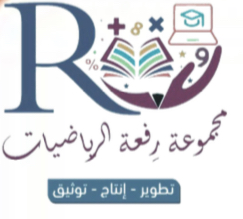 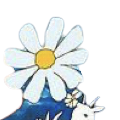 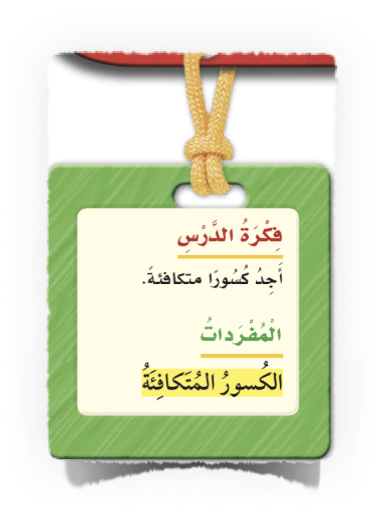 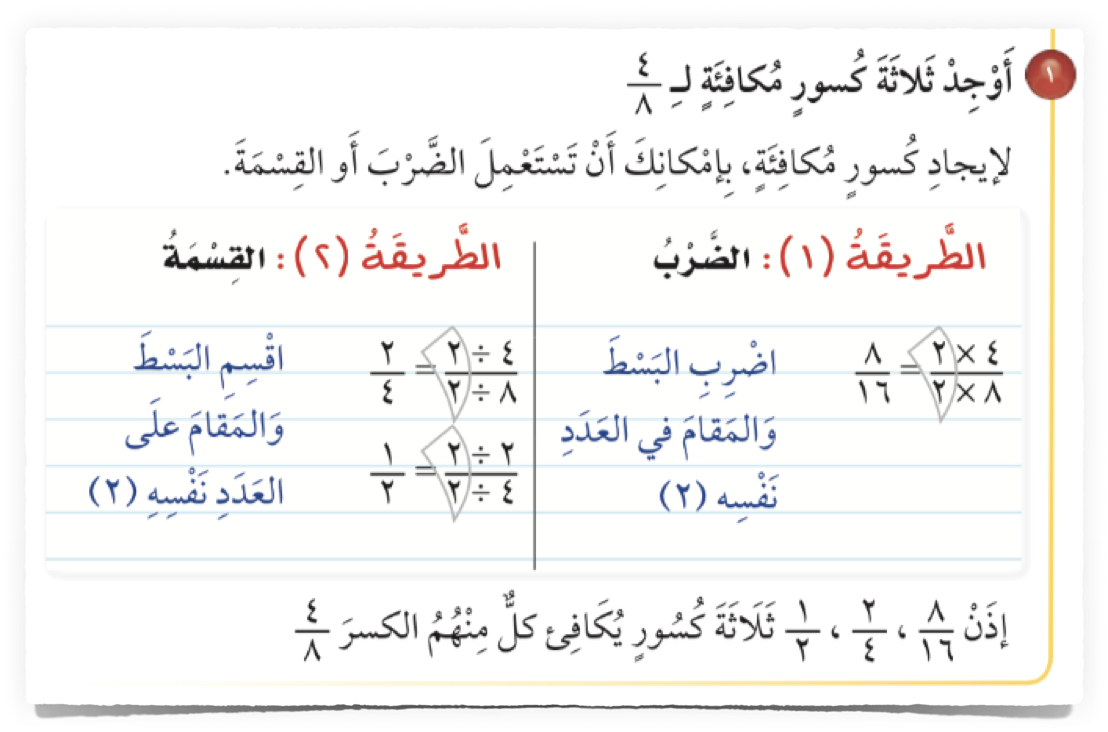 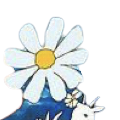 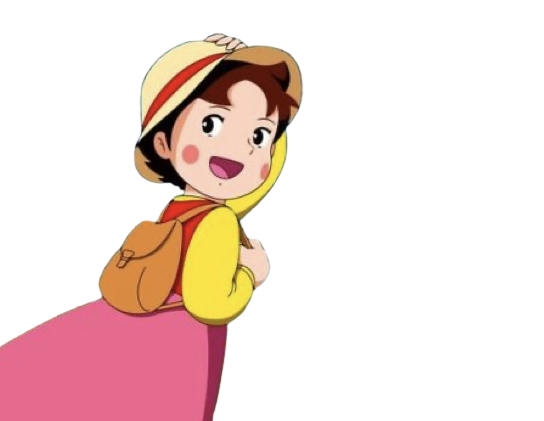 أ/ فاطمة جبران
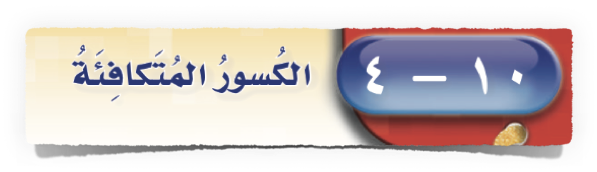 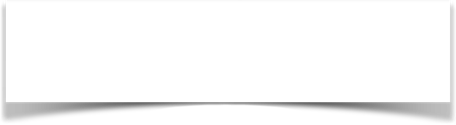 صفحة الكتاب ٦٧
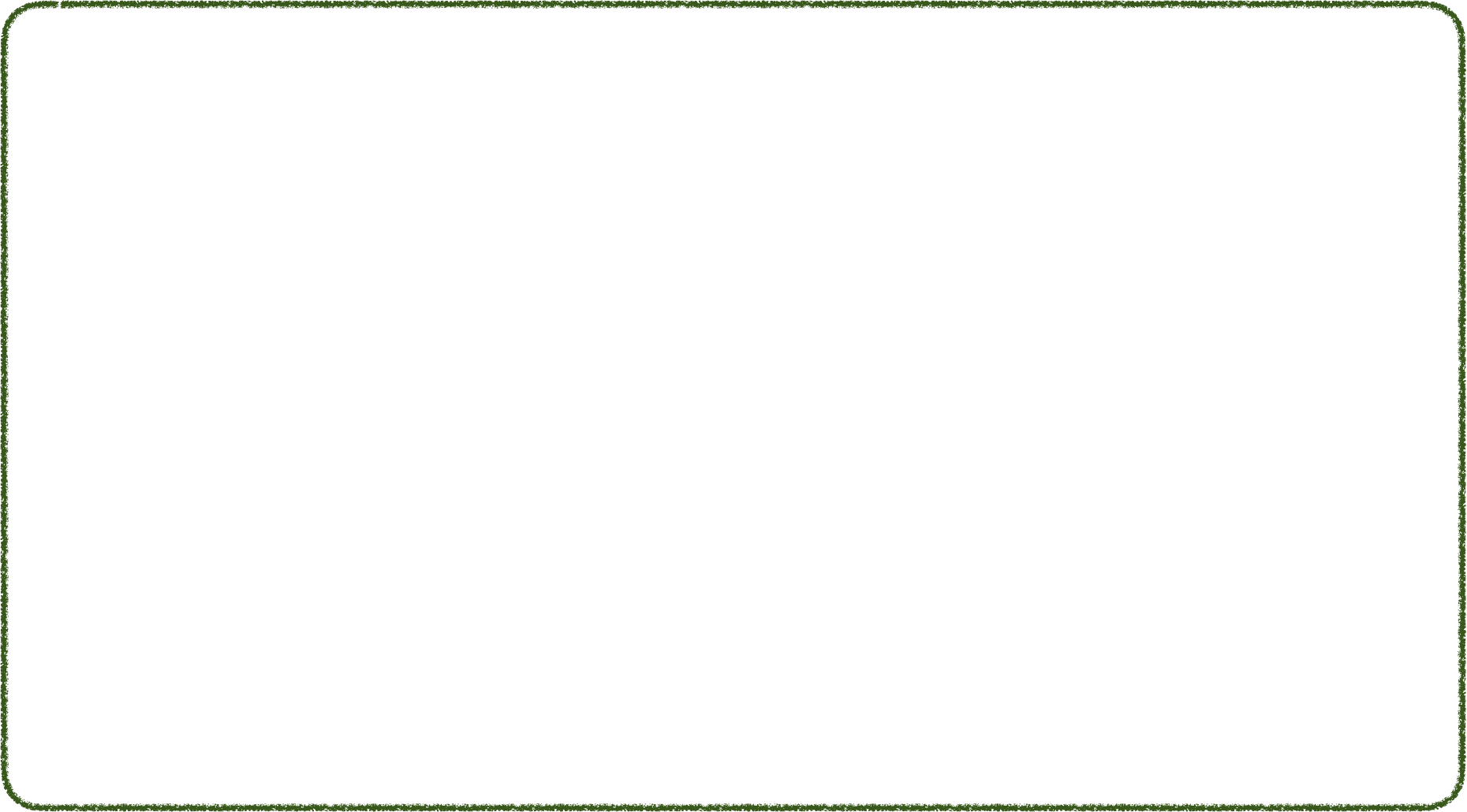 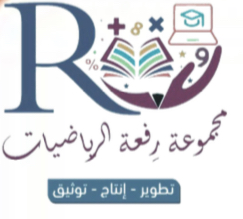 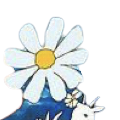 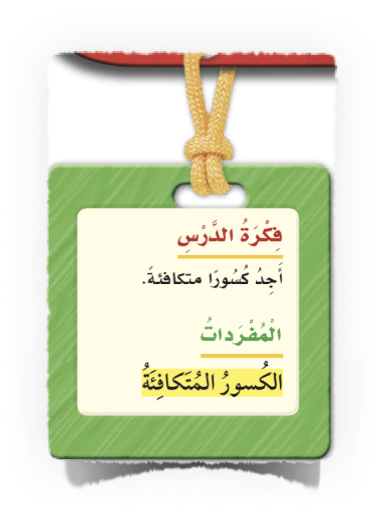 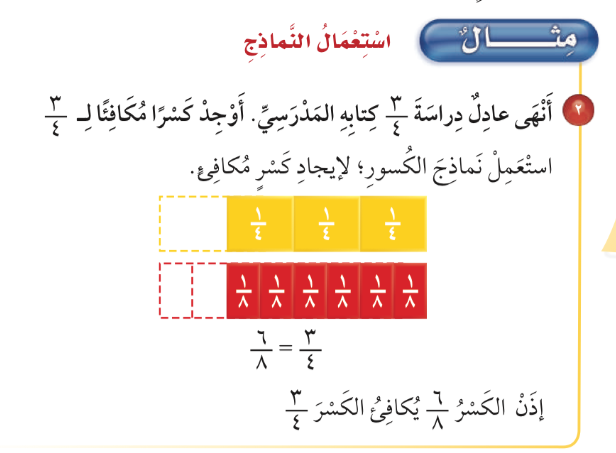 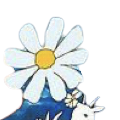 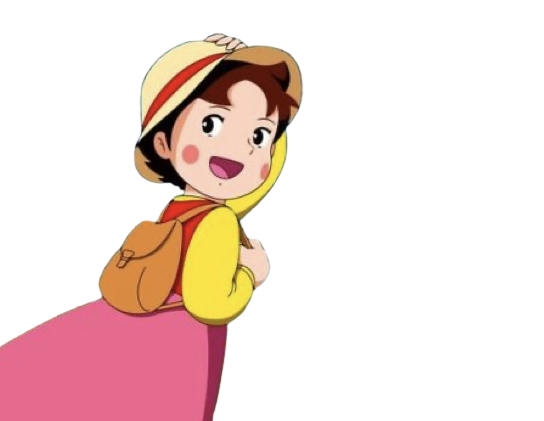 أ/ فاطمة جبران
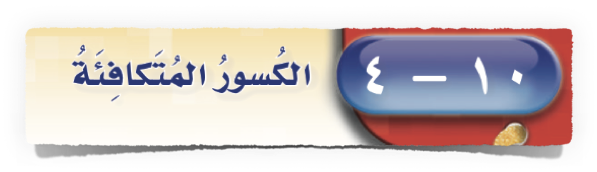 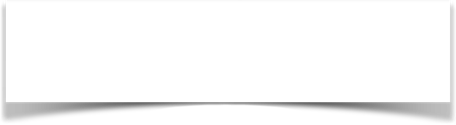 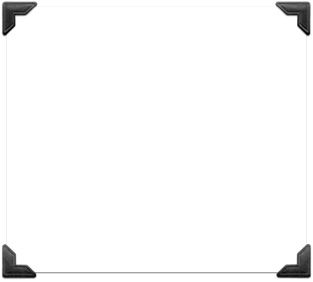 صفحة الكتاب ٦٧
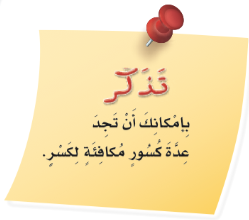 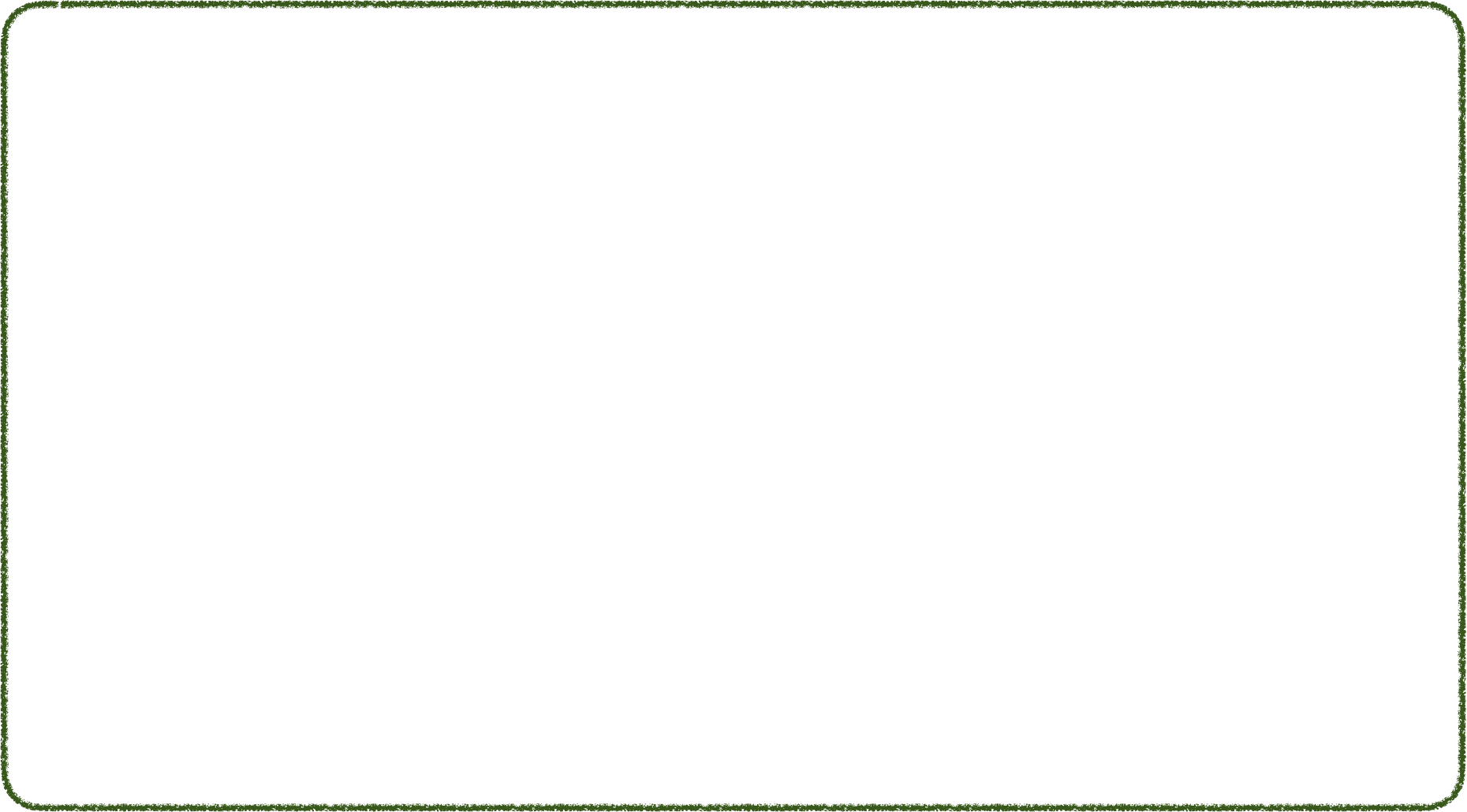 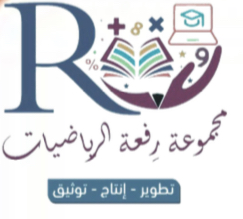 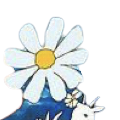 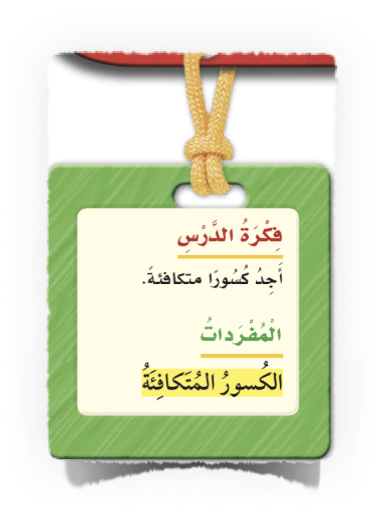 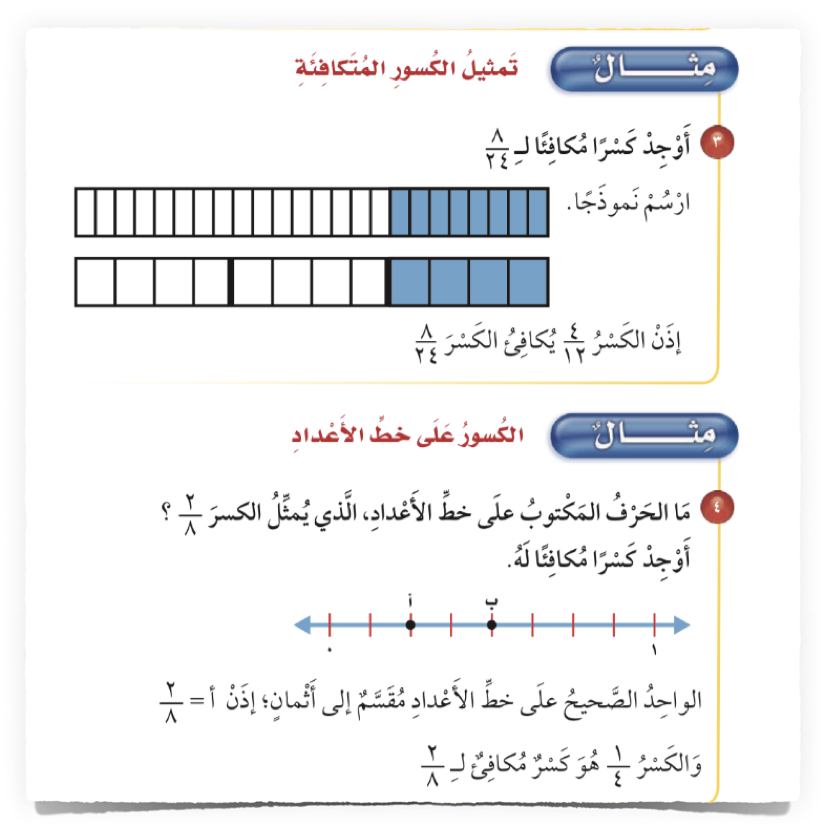 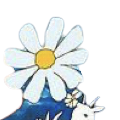 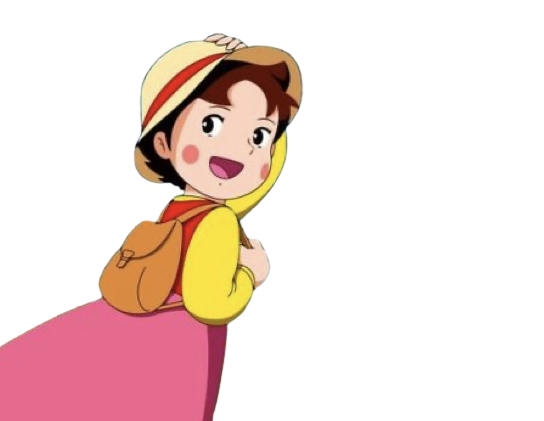 أ/ فاطمة جبران
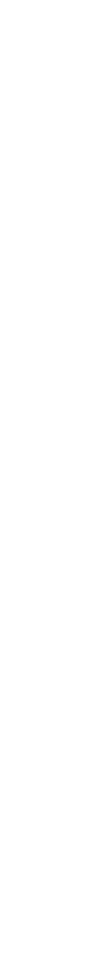 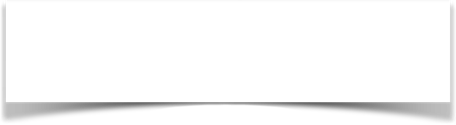 🌟
صفحة الكتاب ٦٨
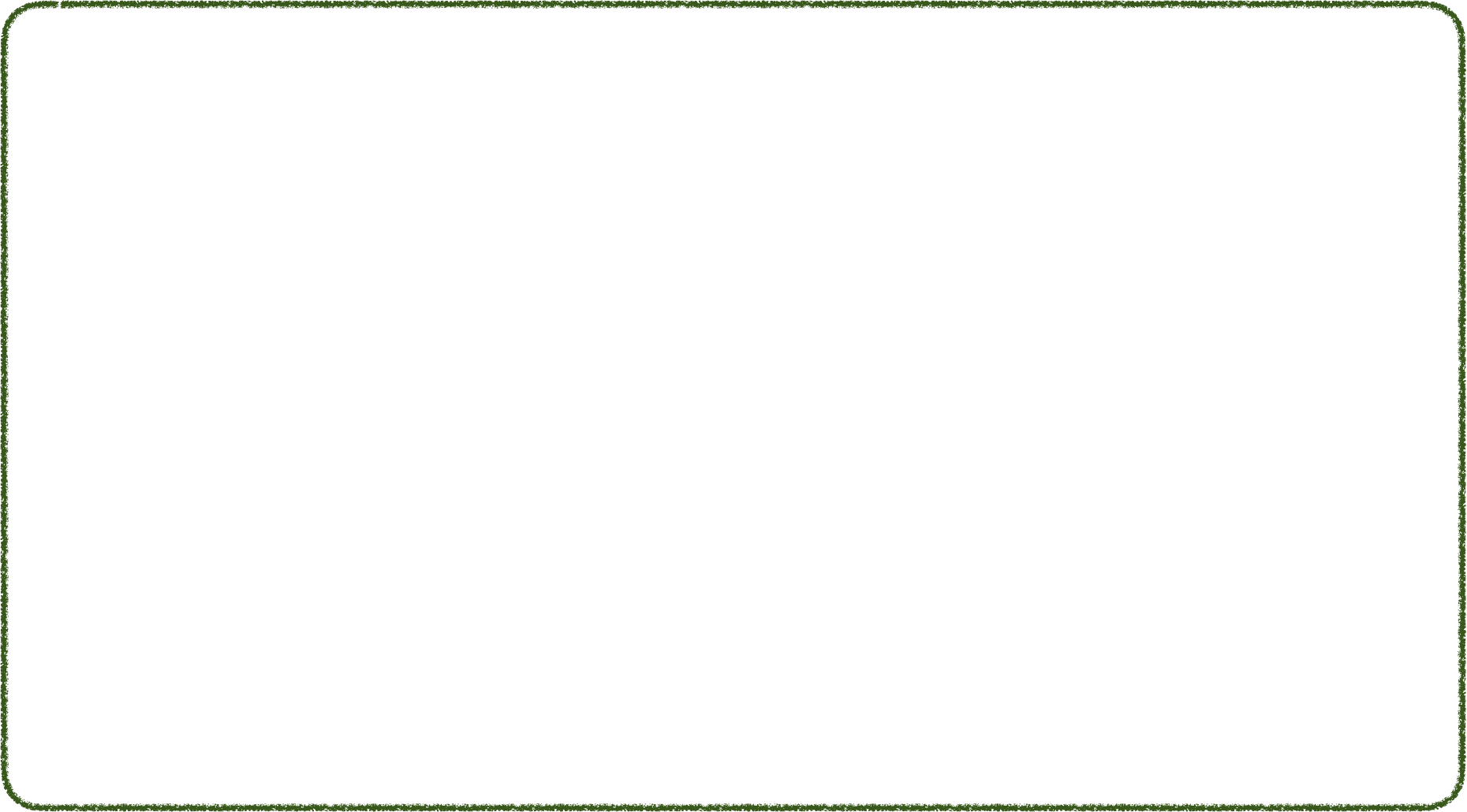 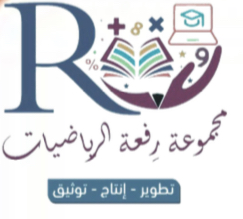 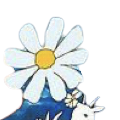 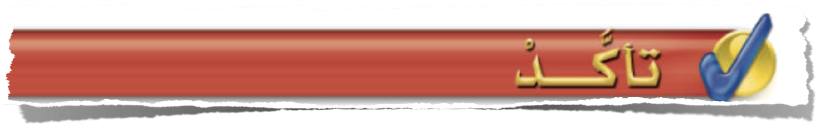 🌟
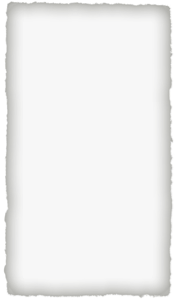 🌟
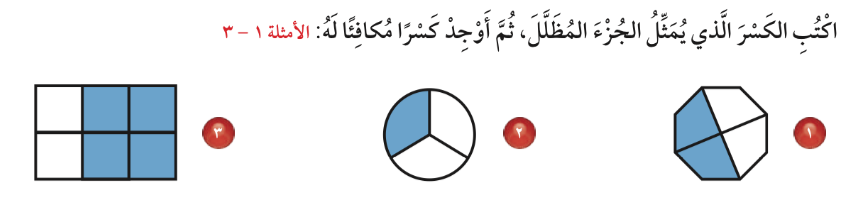 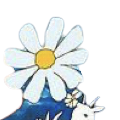 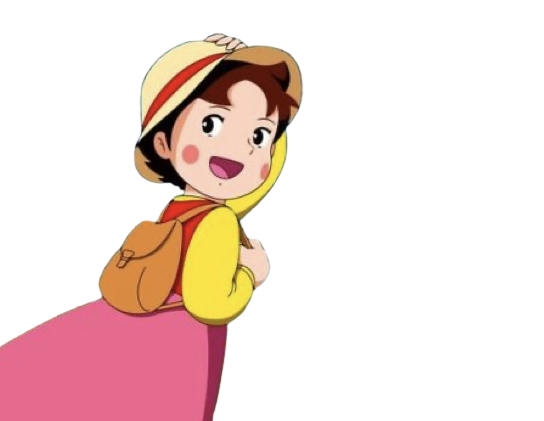 أ/ فاطمة جبران
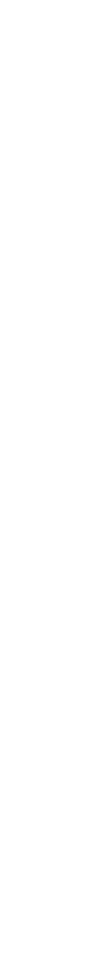 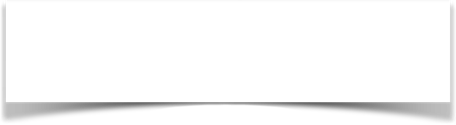 🌟
صفحة الكتاب ٦٨
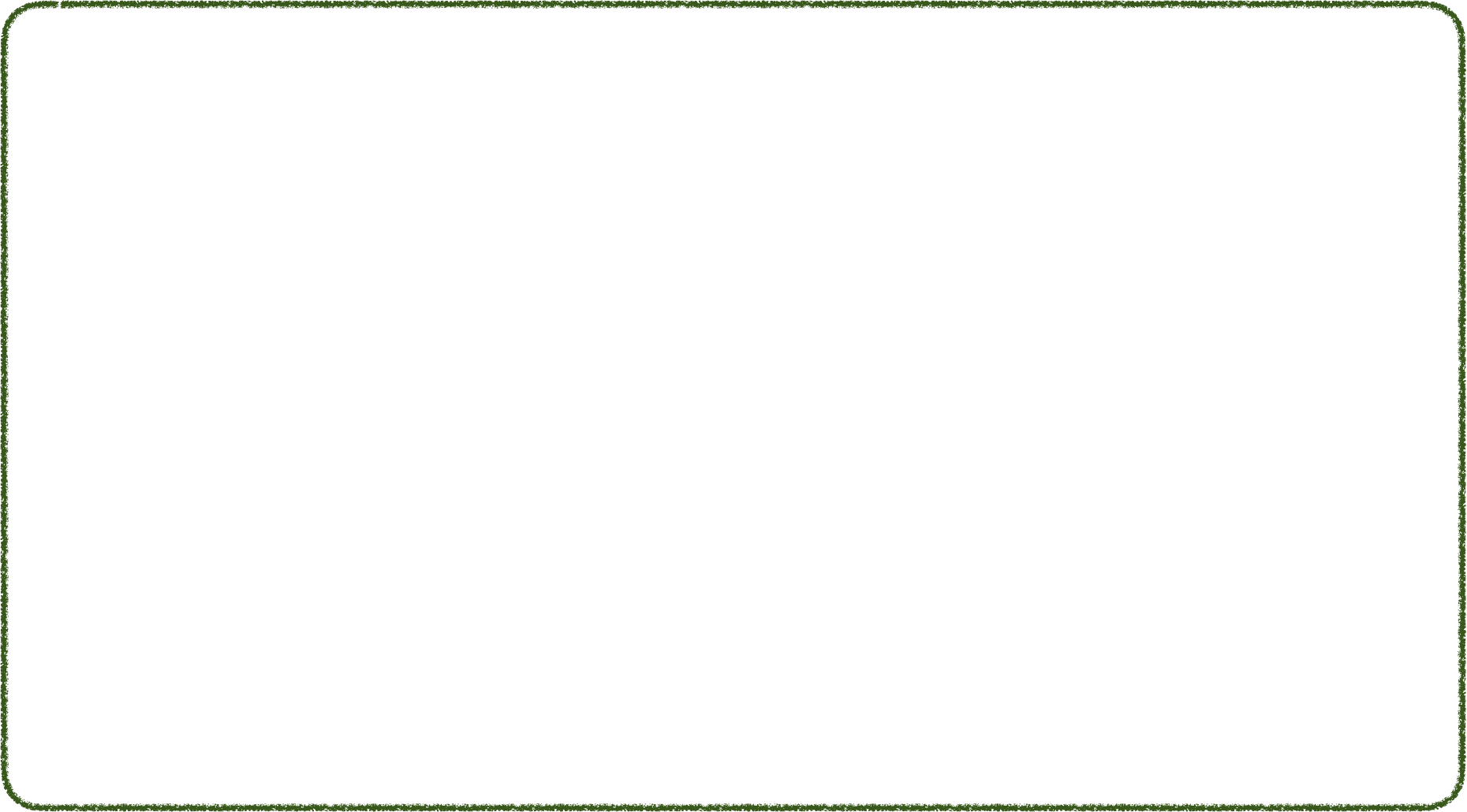 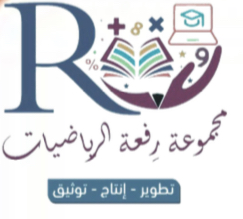 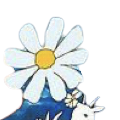 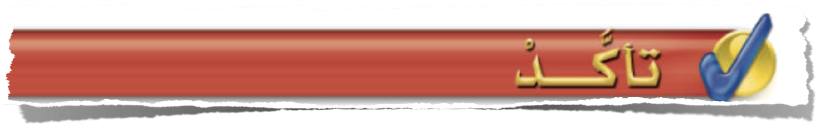 🌟
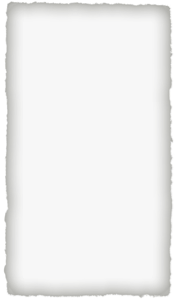 🌟
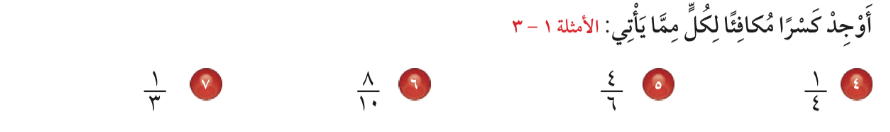 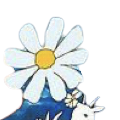 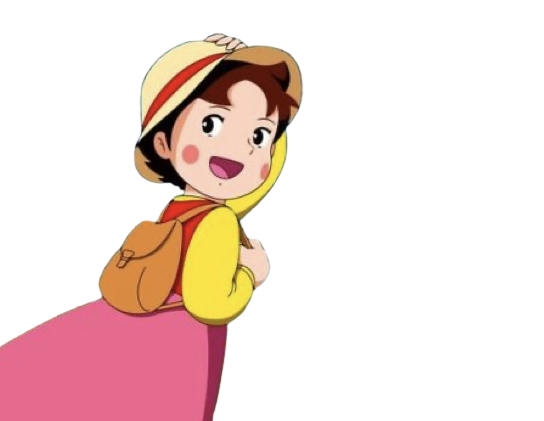 أ/ فاطمة جبران
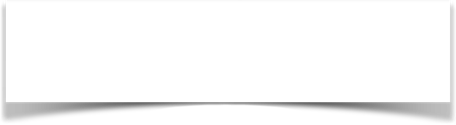 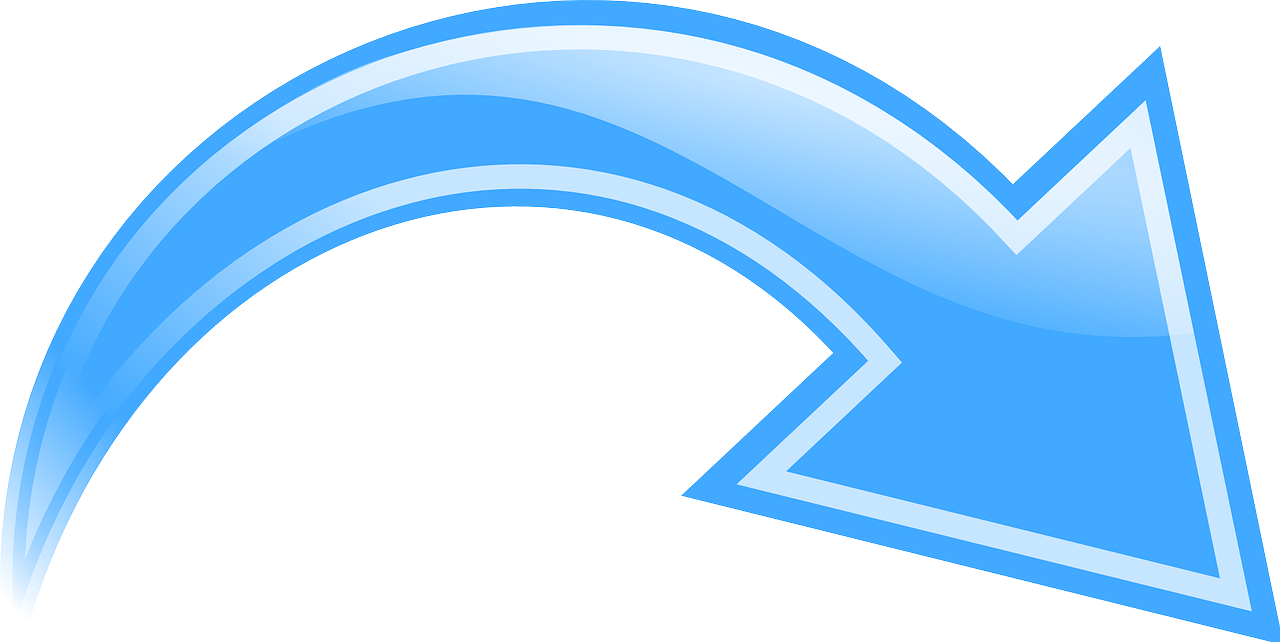 🌟
صفحة الكتاب ٦٨
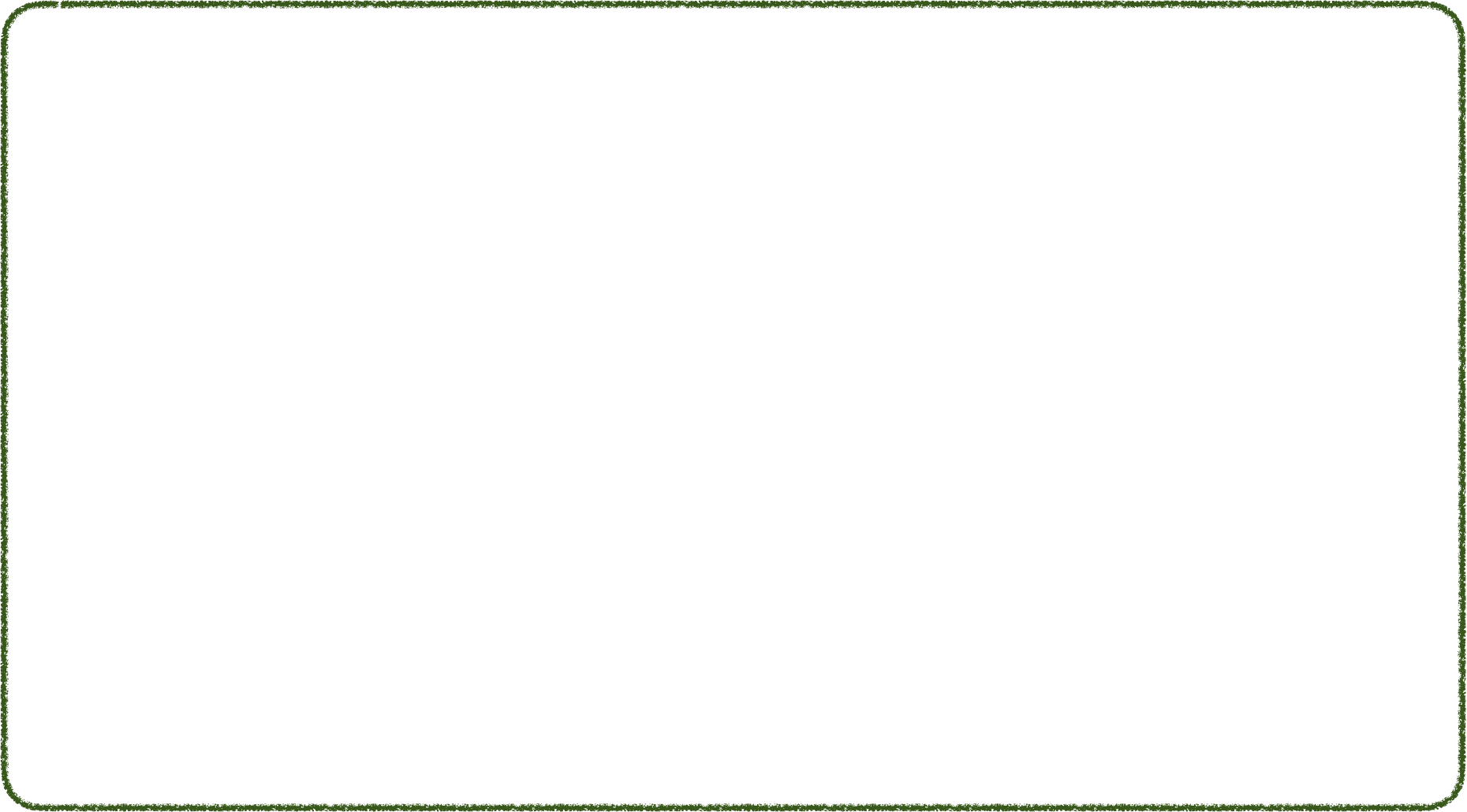 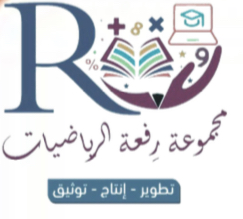 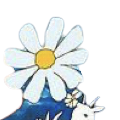 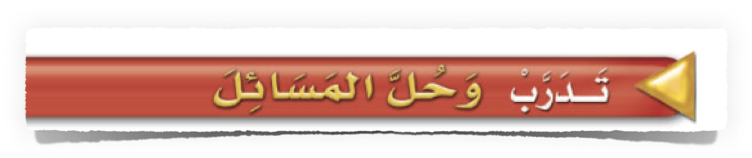 🌟
اقرئي المسألة قراءة صحيحة
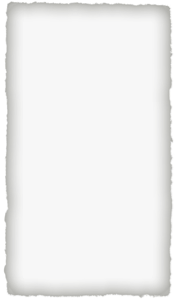 🌟
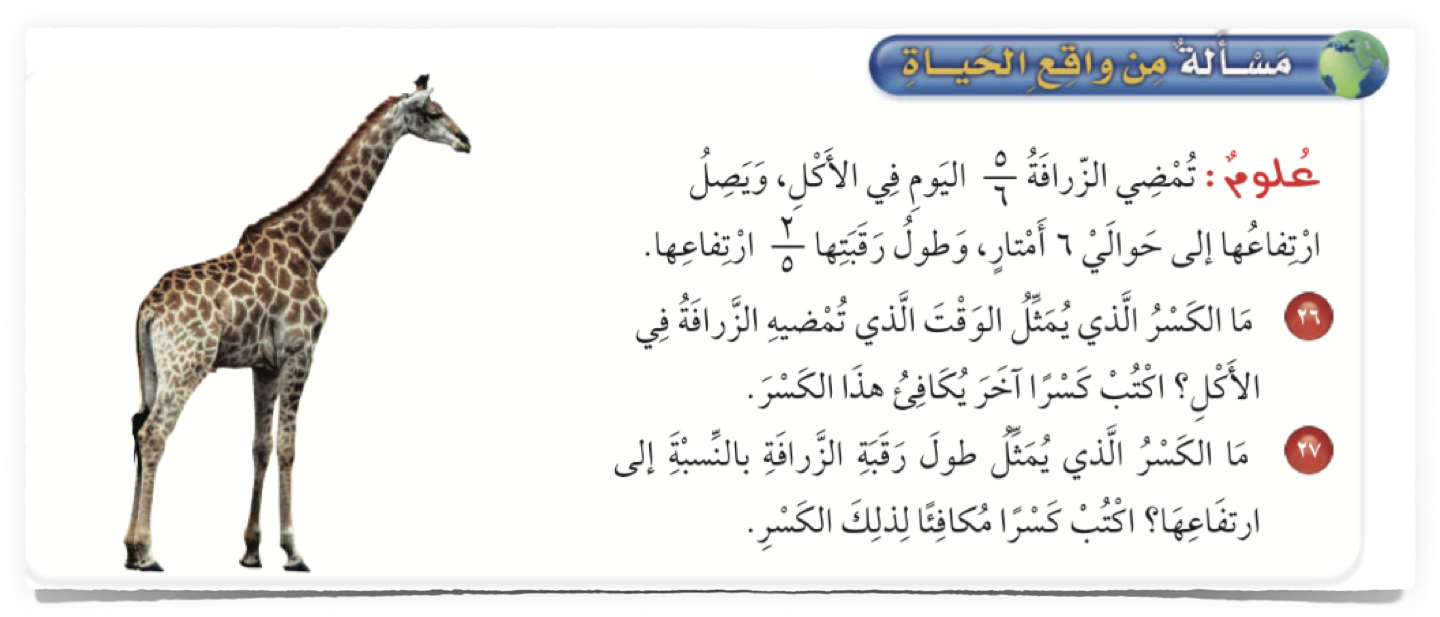 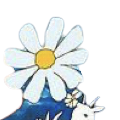 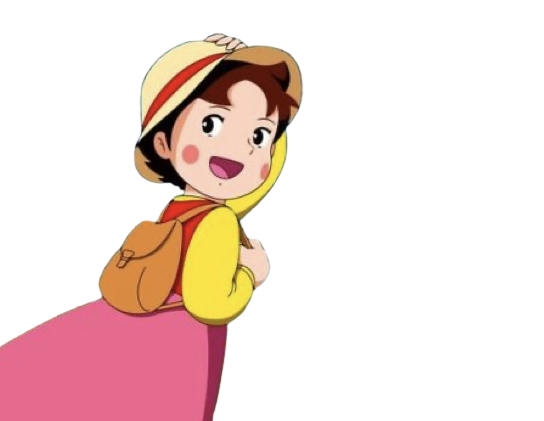 أ/ فاطمة جبران
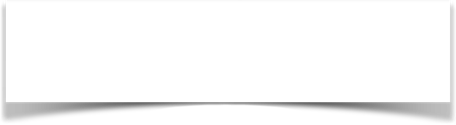 🌟
صفحة الكتاب ٦٨
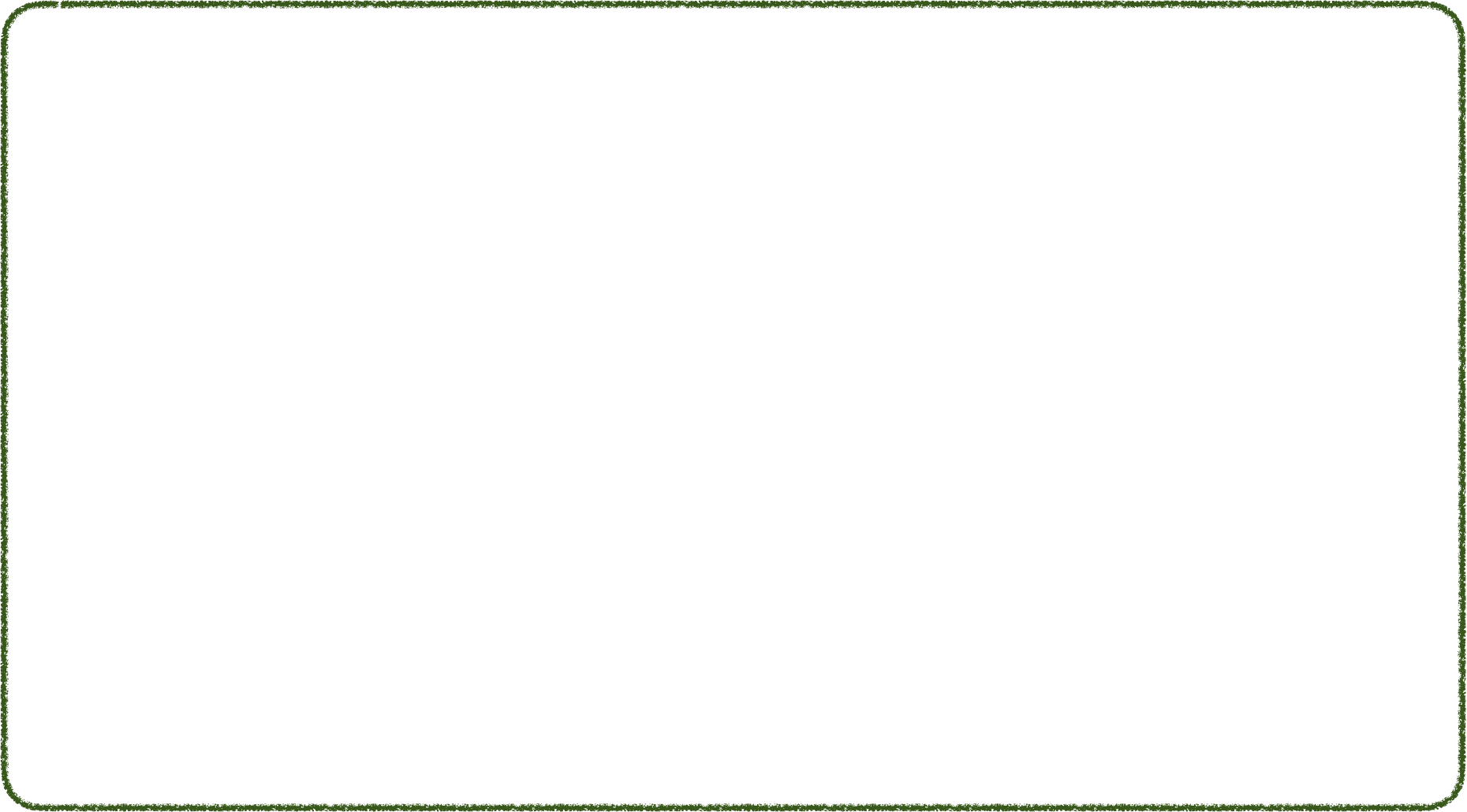 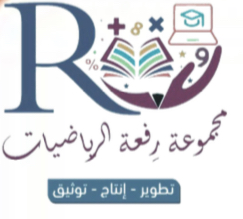 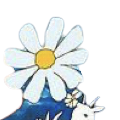 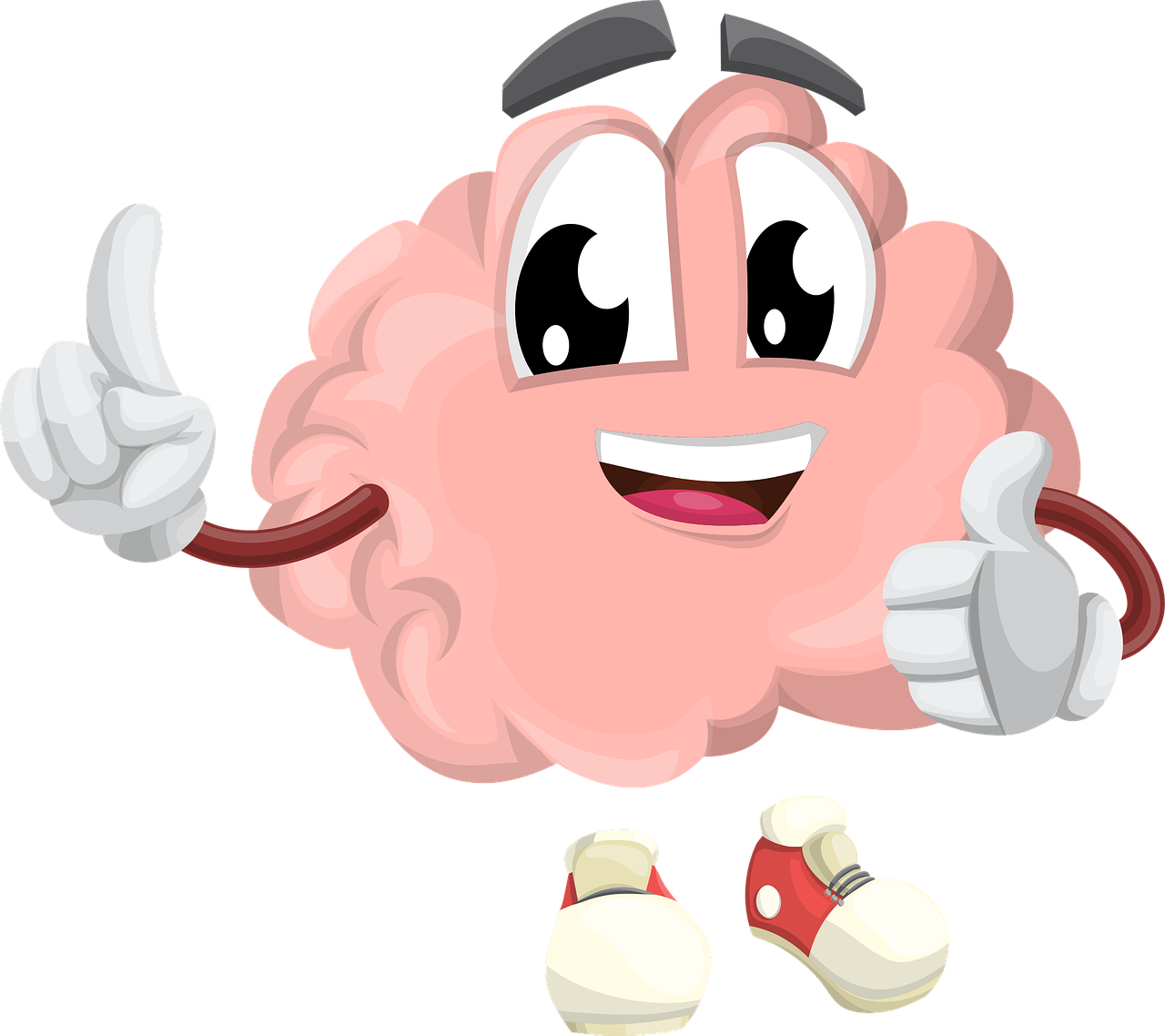 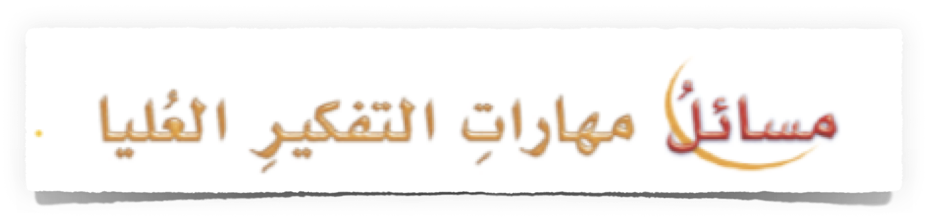 🌟
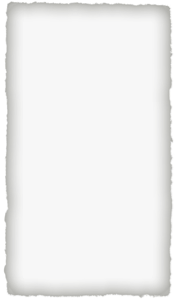 🌟
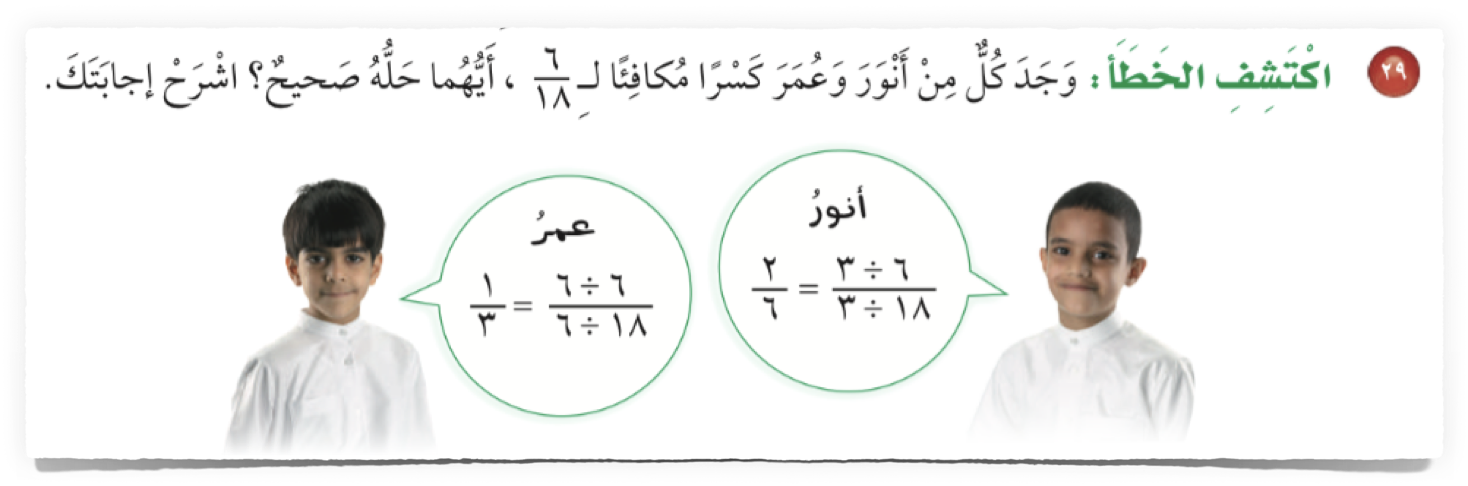 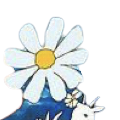 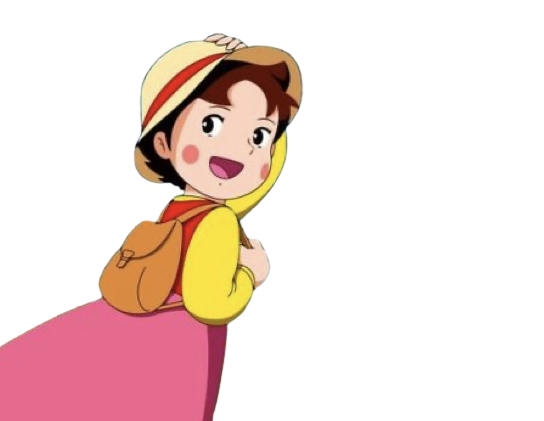 أ/ فاطمة جبران
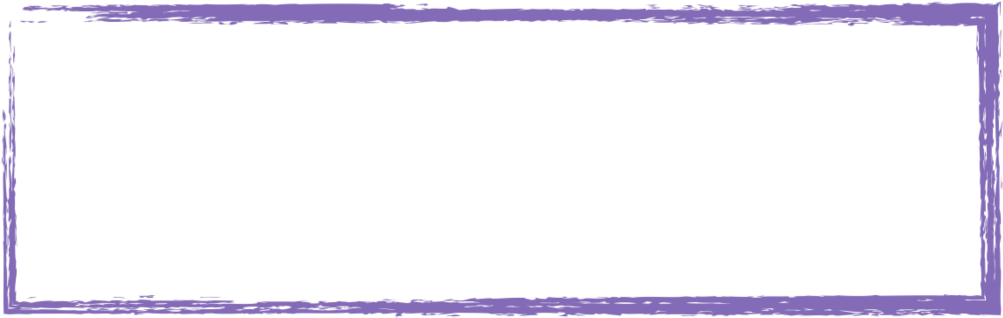 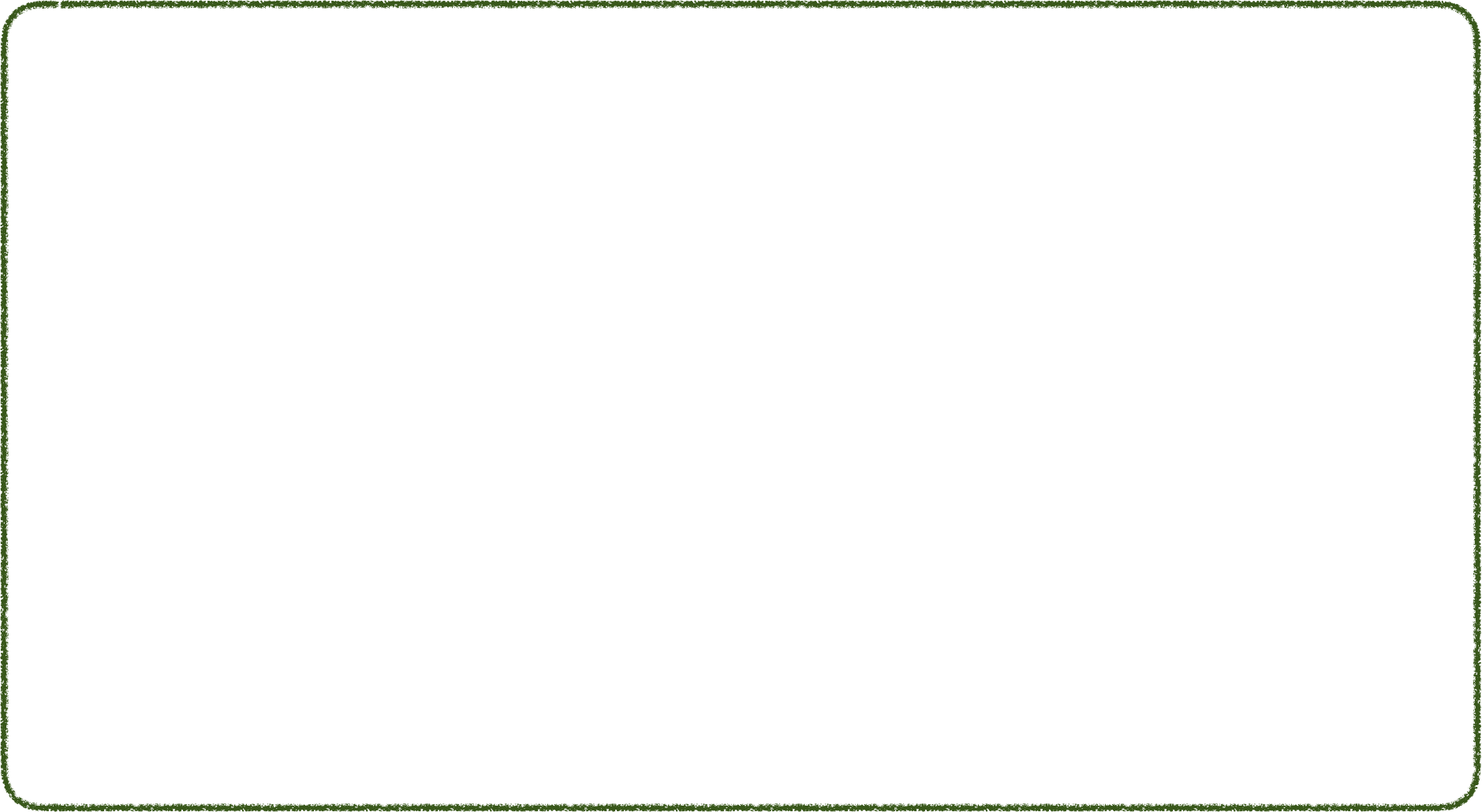 ماذاتعلمت ؟
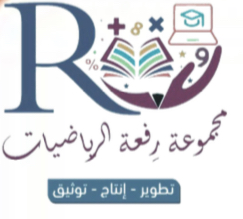 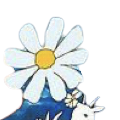 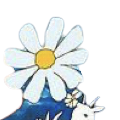 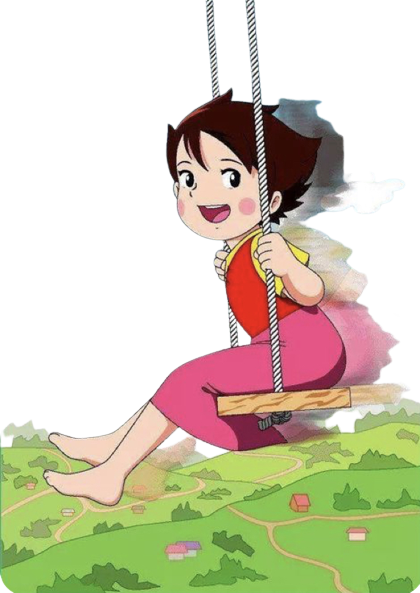 أ/ فاطمة جبران
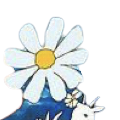 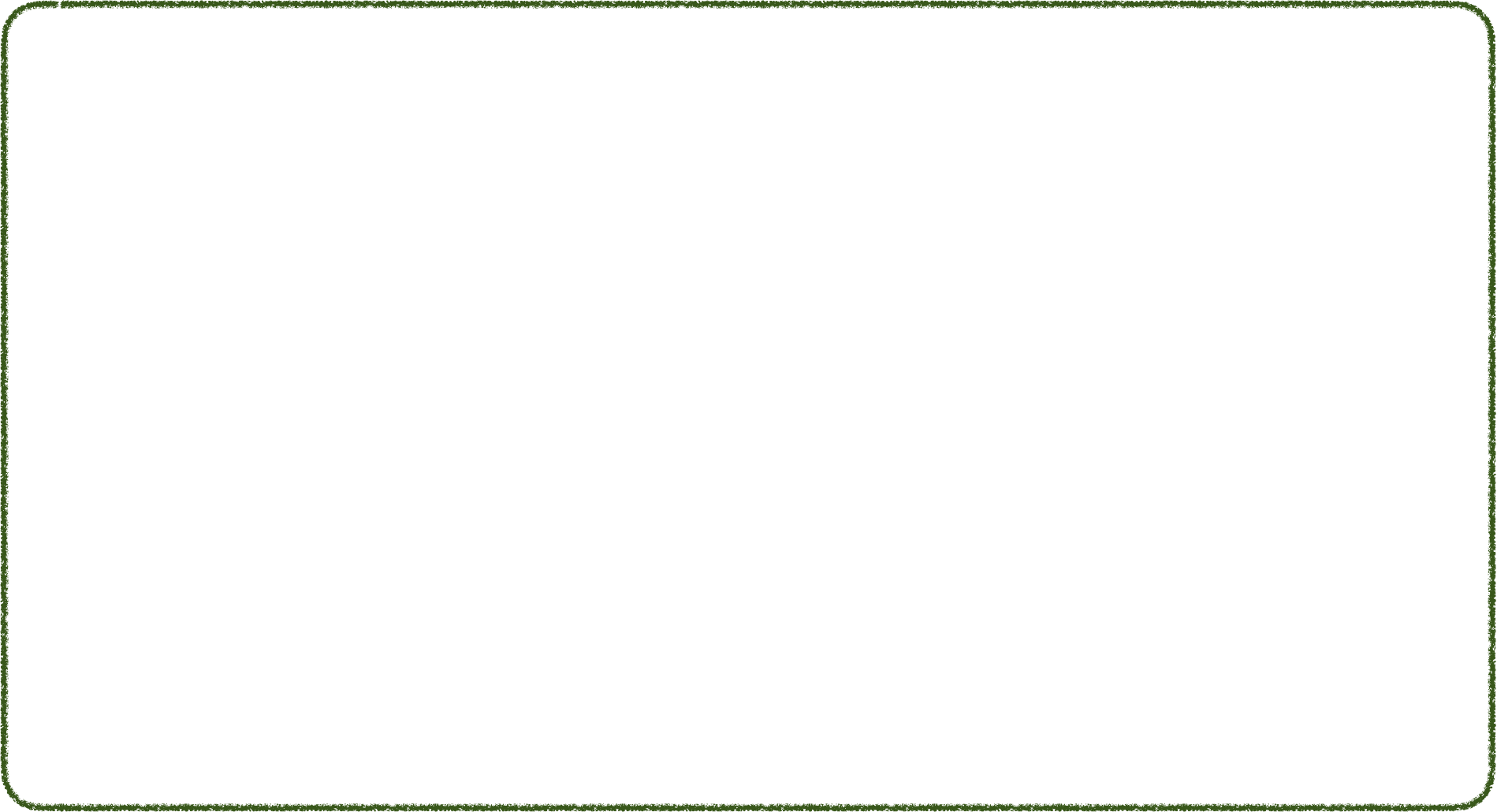 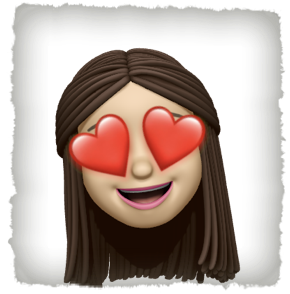 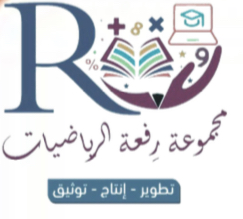 سهل 😍
سهل 😍
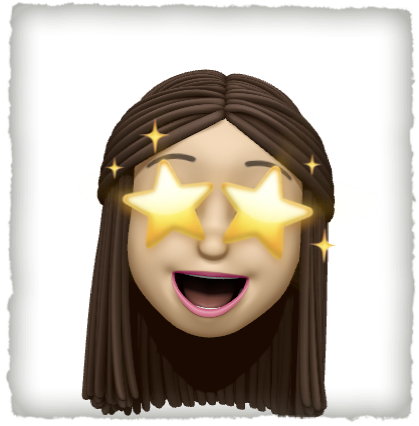 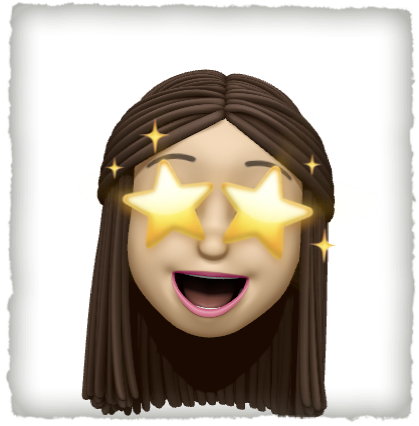 ممتع 🤩
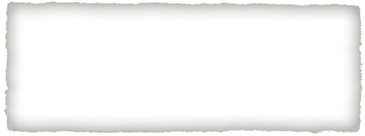 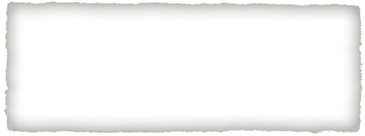 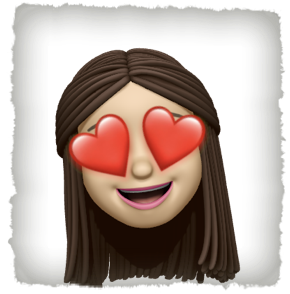 قيم نفسك بالنسبة لفهمك للدرس
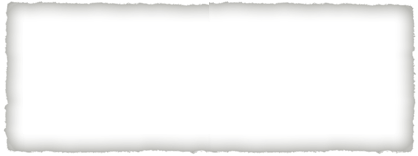 ممتع 🤩
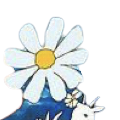 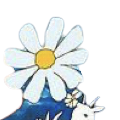 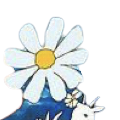 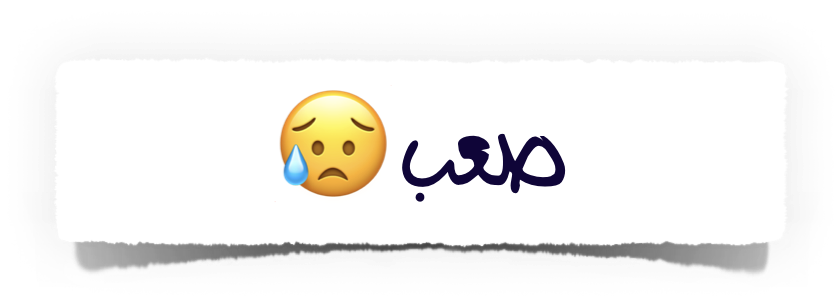 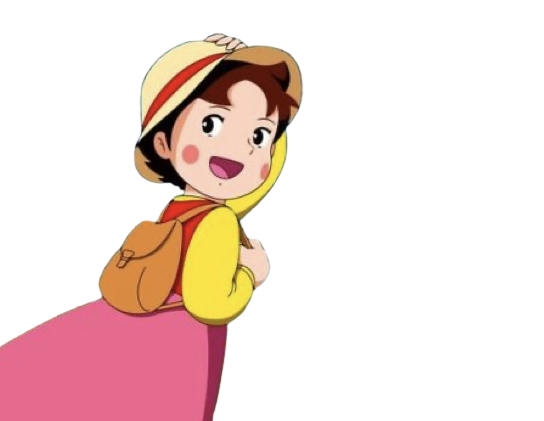 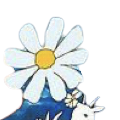 أ/ فاطمة جبران
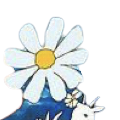 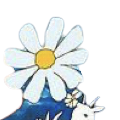 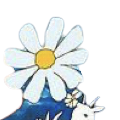 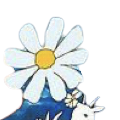 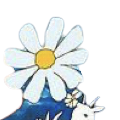 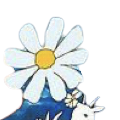 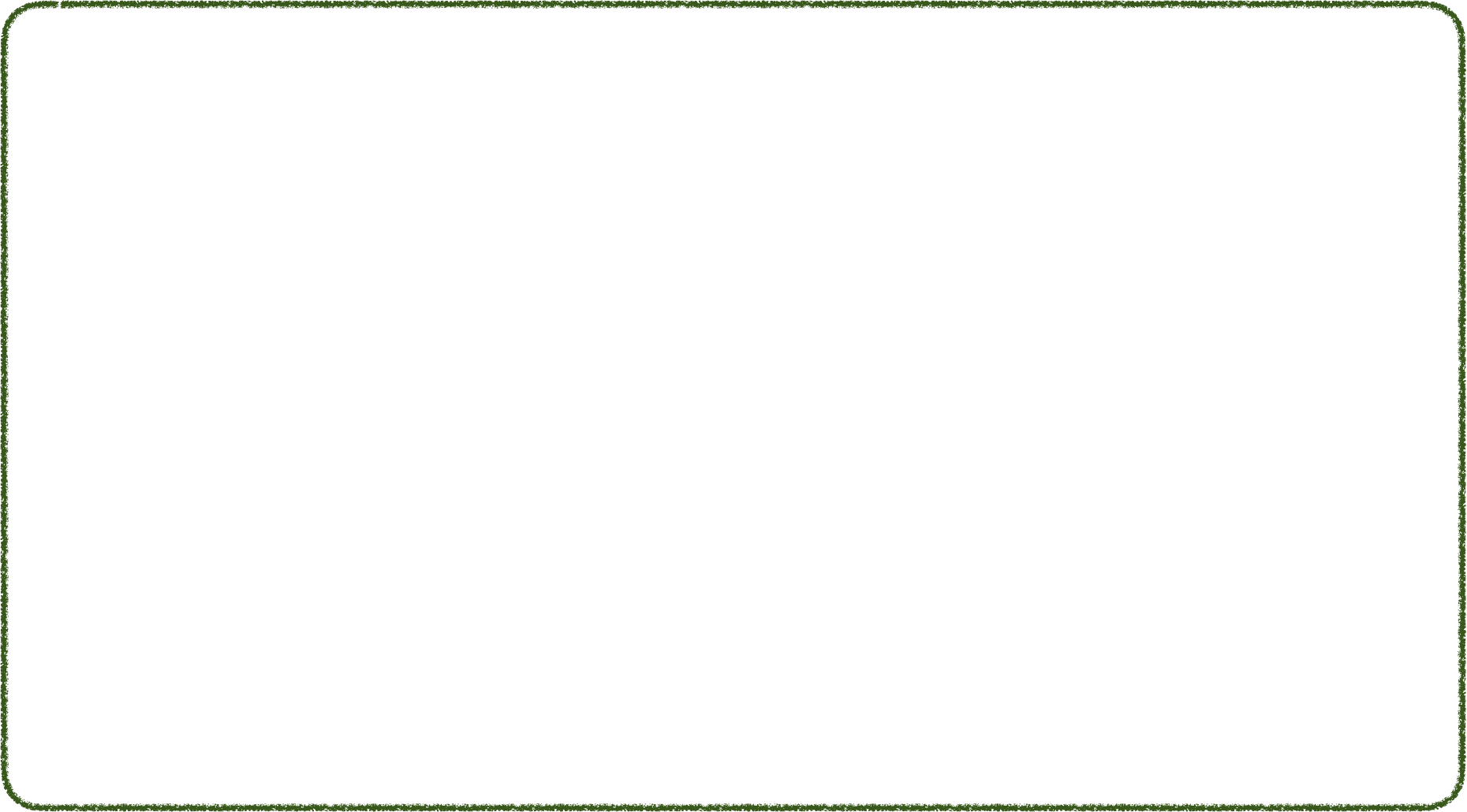 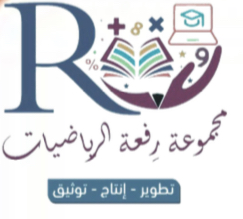 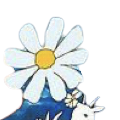 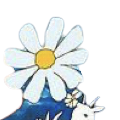 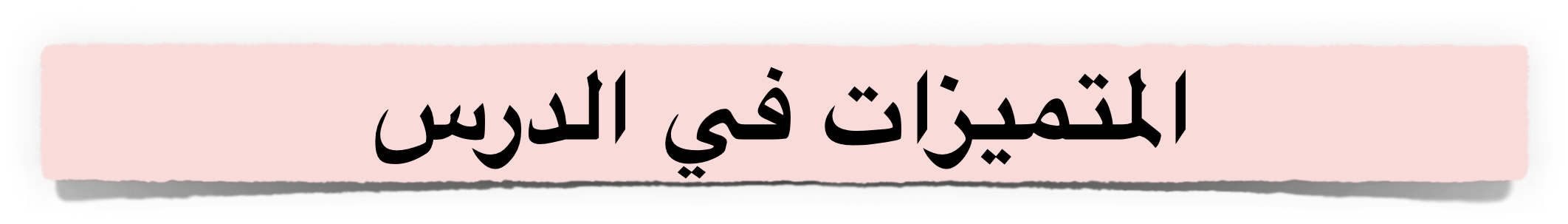 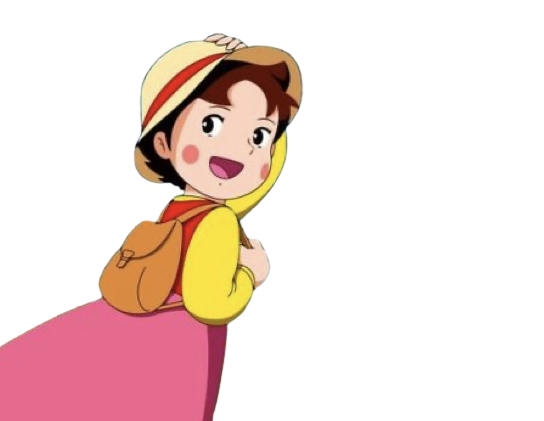 أ/ فاطمة جبران
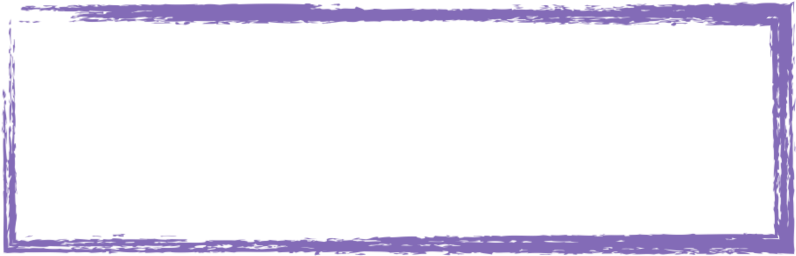 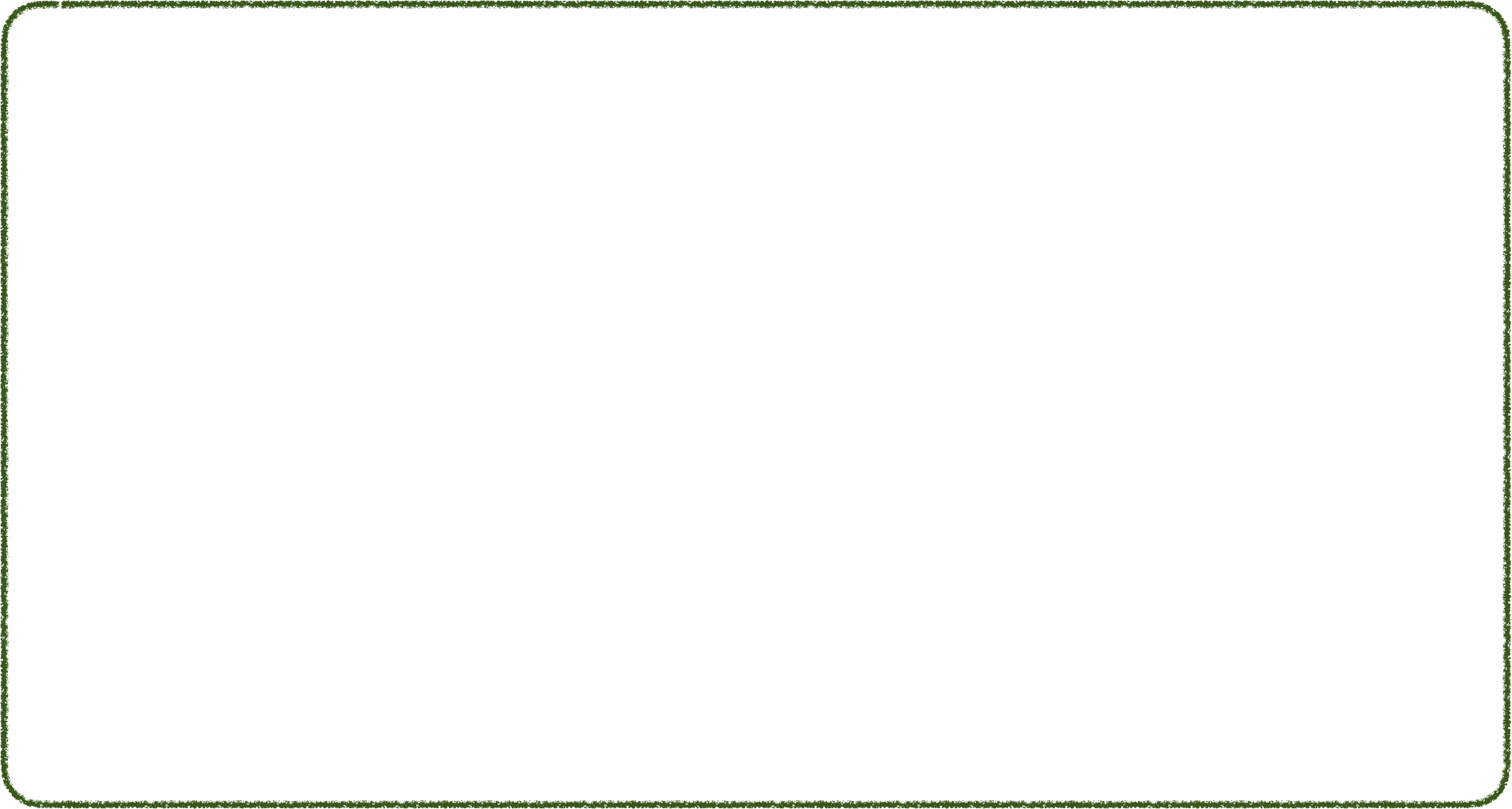 الواجب المنزلي
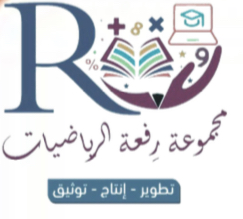 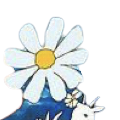 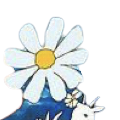 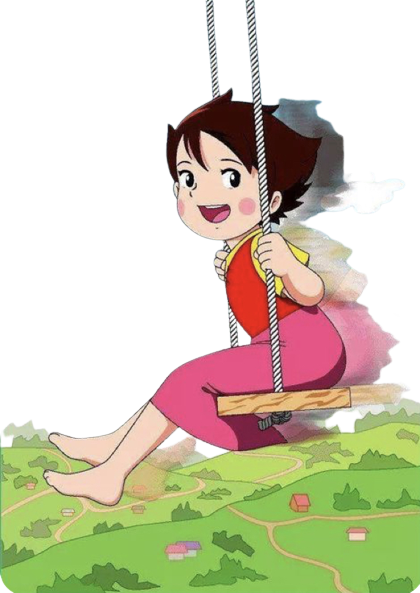 أ/ فاطمة جبران